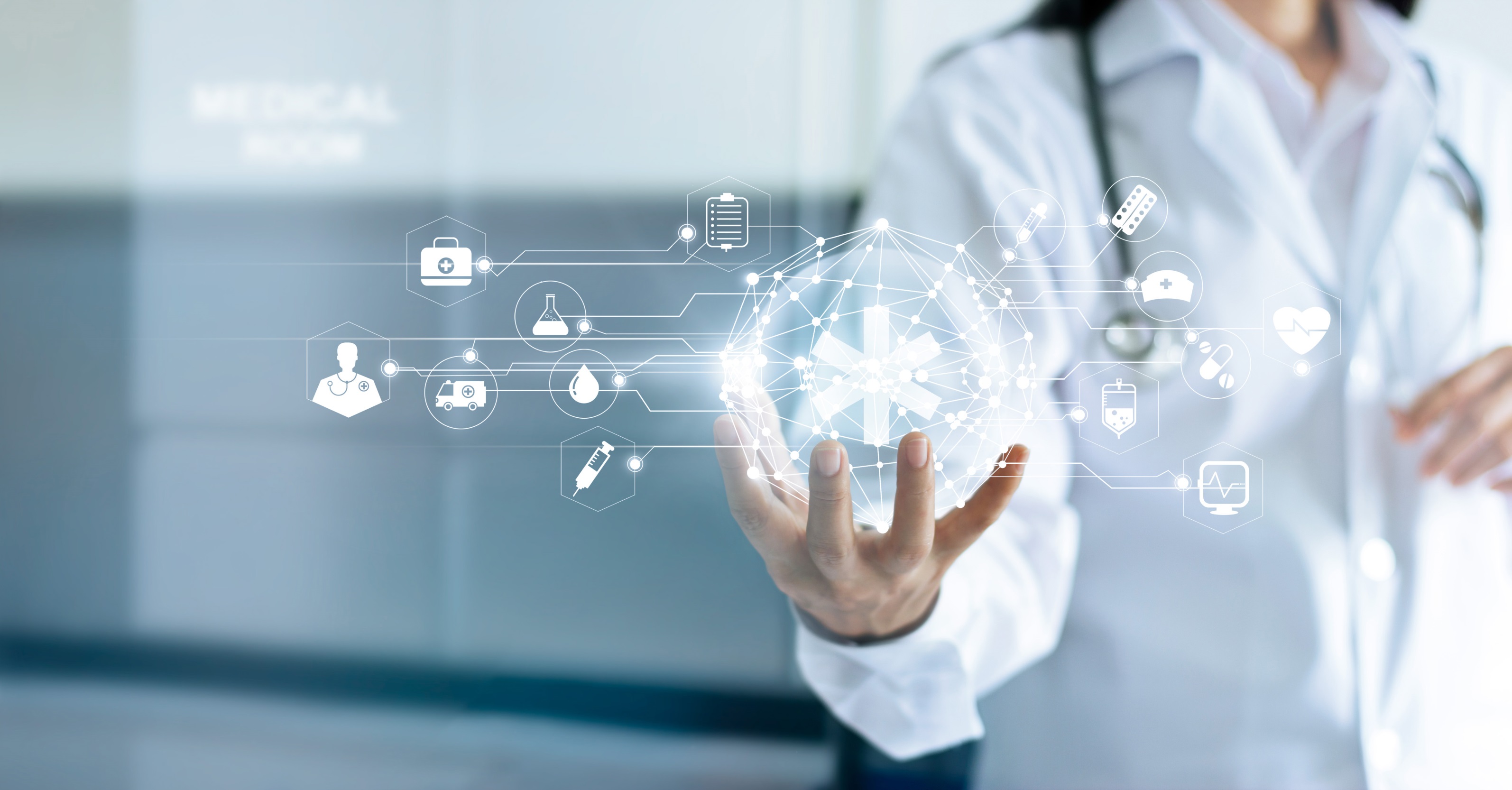 Navigating Island Health Medical Leadership | Foundations
[Speaker Notes: [Keith]

- Today’s session is “Navigating Island Health”

Territorial acknowledgement

Intro 
>me
You: Various backgrounds
ML vs Clinical
My roles

Format: 3 parts  (slides online)
Goals: know who, where and when for support.
ML vs DH roles]
Welcome to Medical Leadership
Today we will provide you with:
Overview of medical administration, structures & processes.

Answer any questions you may have about the medical leadership structure and your role.

Review organizational resource available to you.

Provide you with key contacts.
[Speaker Notes: [Keith]

- Today’s session is “Navigating Island Health”

Territorial acknowledgement

Intro 
>me
You: Various backgrounds
ML vs Clinical
My roles

Format: 3 parts  (slides online)
Goals: know who, where and when for support.
ML vs DH roles]
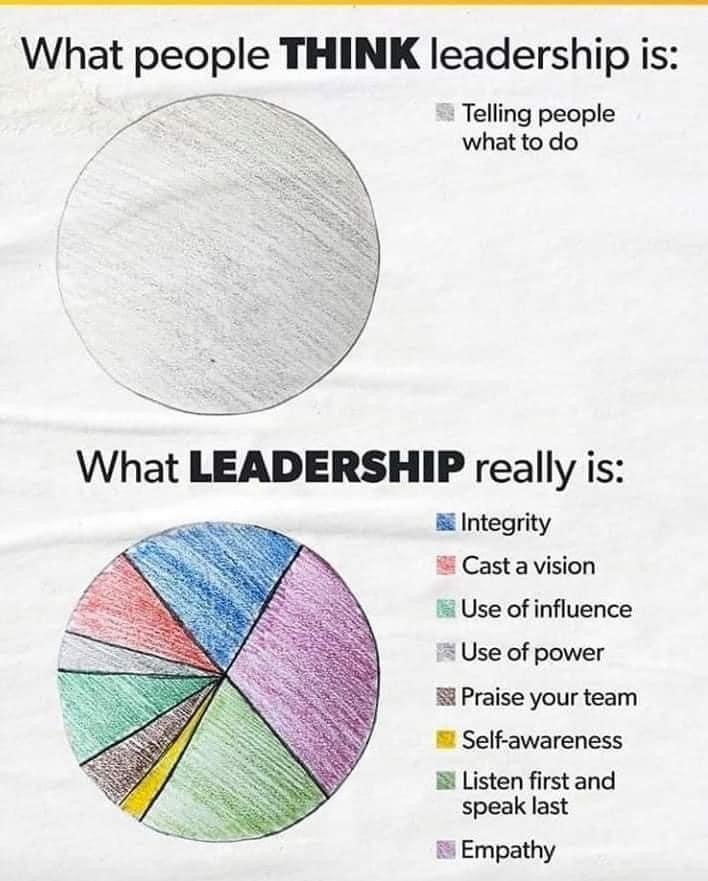 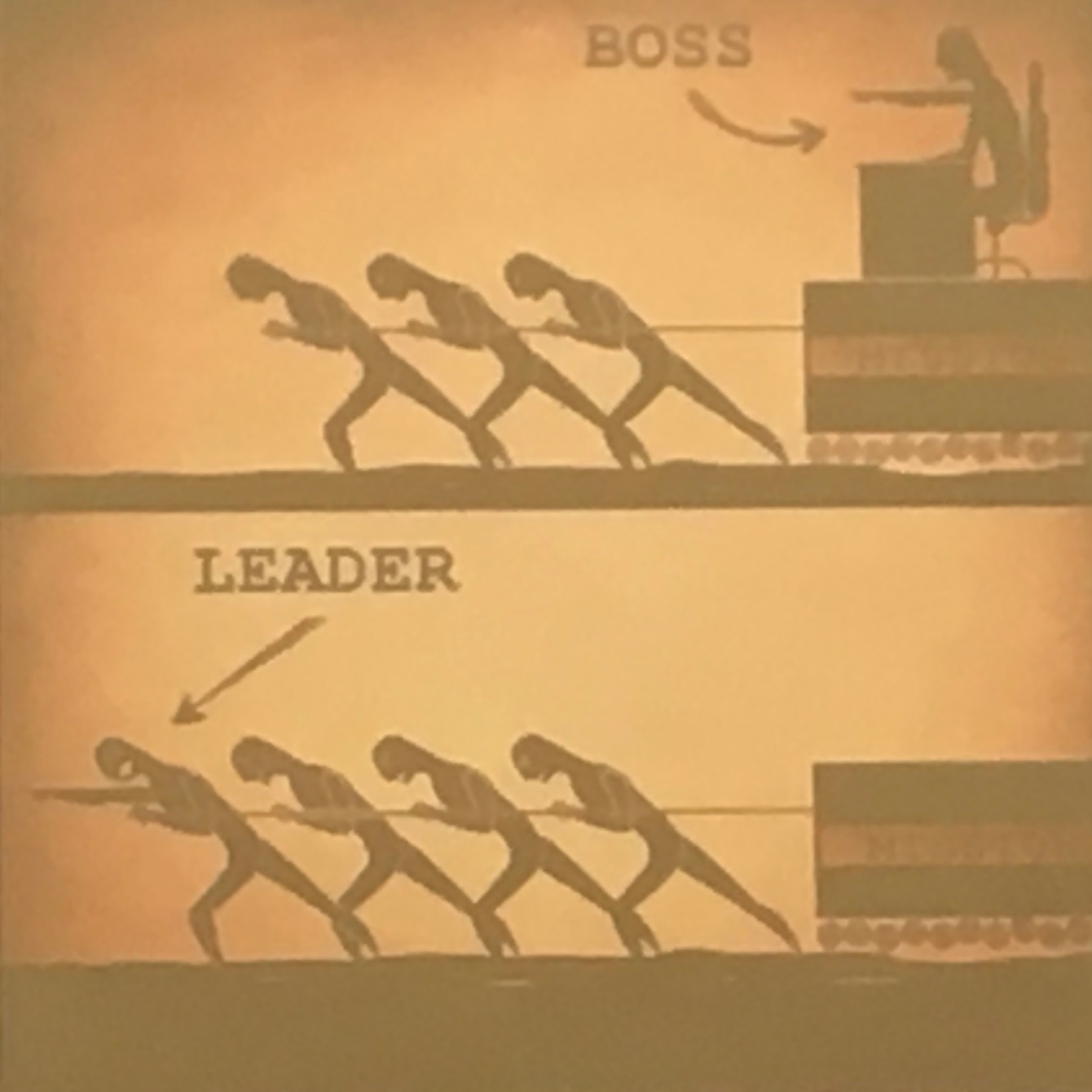 Welcome to Medical Leadership
Today is only part of medical leadership orientation:
Online internet resources (including these slides) on  the Medical Staff website
Todays session “Navigating Island Health Medical Leadership: Foundations”: overview of who and where.
Additional sessions in the “Navigating Island Health Medical Leadership Series”:
Credentialing and Privileging
EMSS and medical staff behavior challenges 
Contracts and Workforce planning
Quality structures
Working in medical leadership dyads
Welcome to Medical Leadership Series
[Speaker Notes: Medical leaders primary person. Manager a back-up.]
Island Health Executive Team
Medicine VP/Executive Team
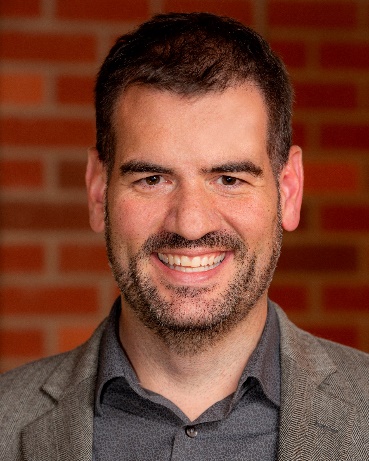 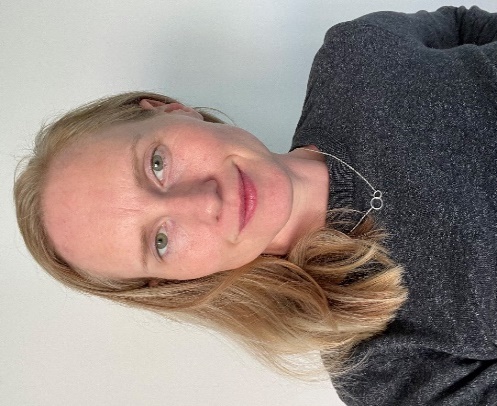 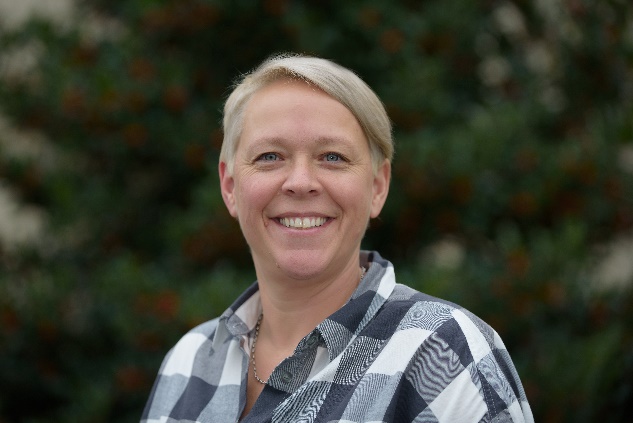 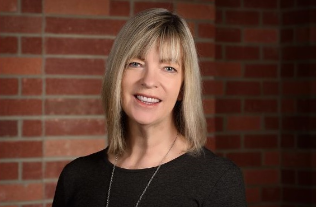 Dr. Ben WilliamsVP Medicine, Quality, Research and Academic Affairs and Chief Medical Executive
Dr. Michelle Weizel
Associate Vice President, Medicine and Deputy Chief Medical Officer
Dr. Chris HallAssociate Vice President, Quality and Safety
Sarah Taylor
    Director, Office of the VP of Medicine,        Quality, Research and Academic Affairs
Island Health Clinical Structure
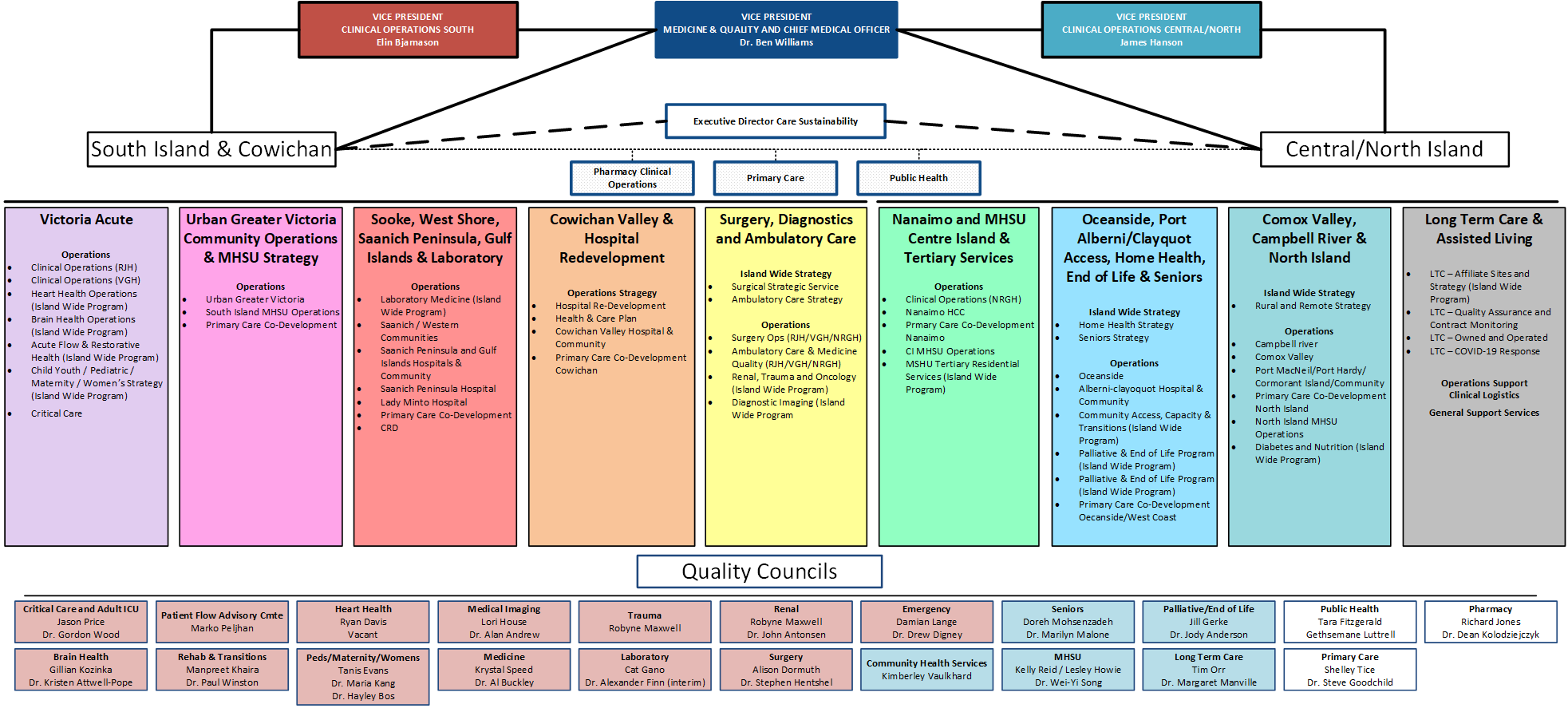 [Speaker Notes: [Keith]
Operations and Sites in bundles
SI and NI; 
not Geos as much.
All services (not MS alone)]
Medical Staff: Governance Leadership
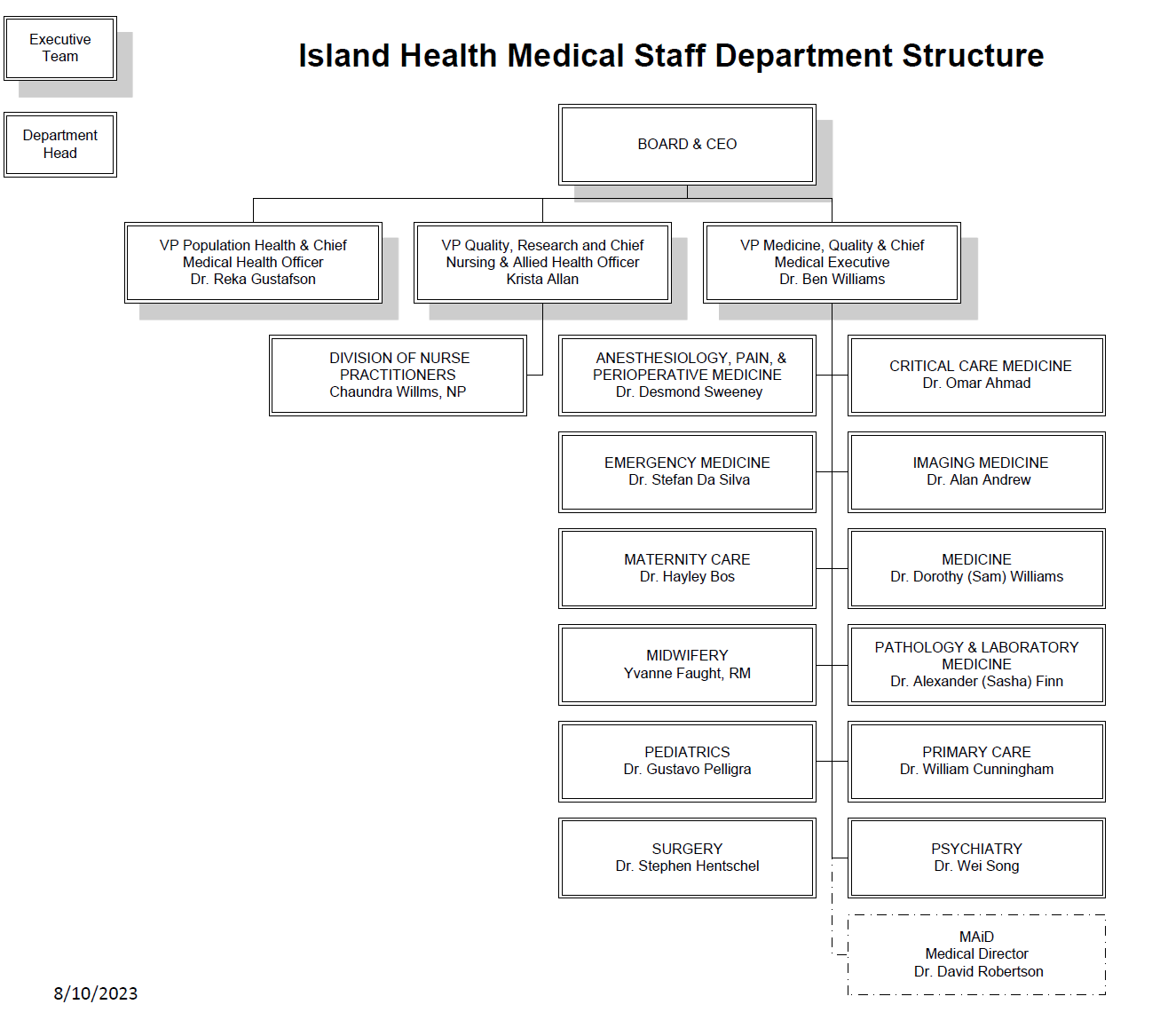 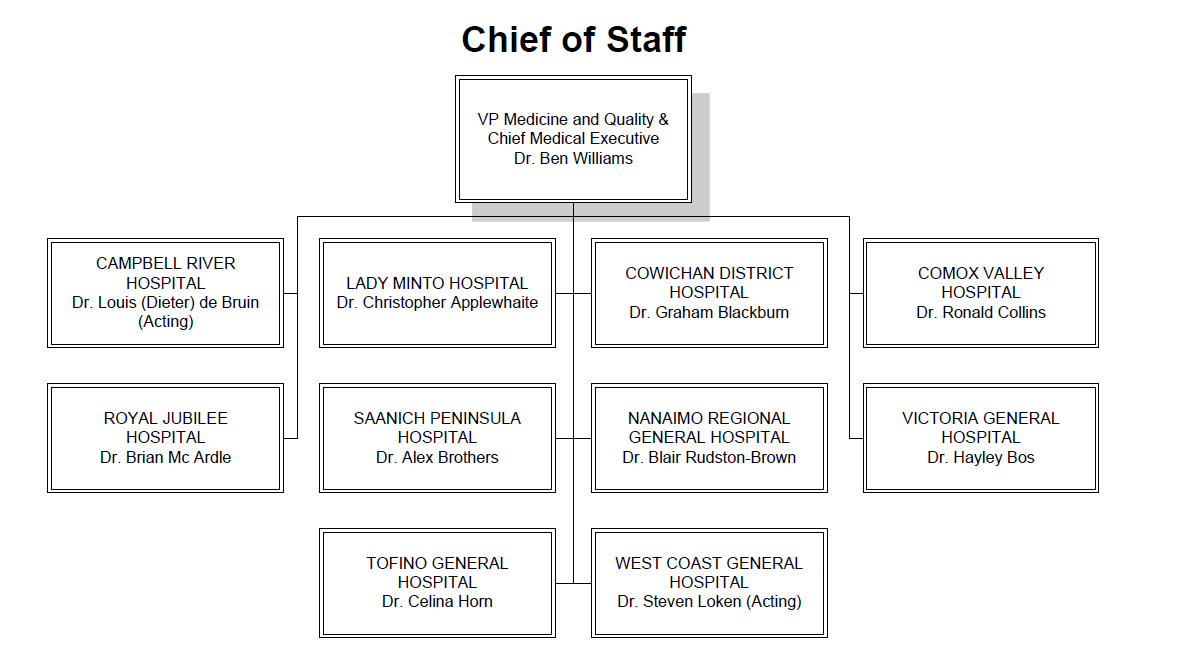 [Speaker Notes: [Keith]
Explain sides and COS roles as overlap.]
Roles and Responsibilities
[Speaker Notes: [Keith]
Explain sides and COS roles as overlap.]
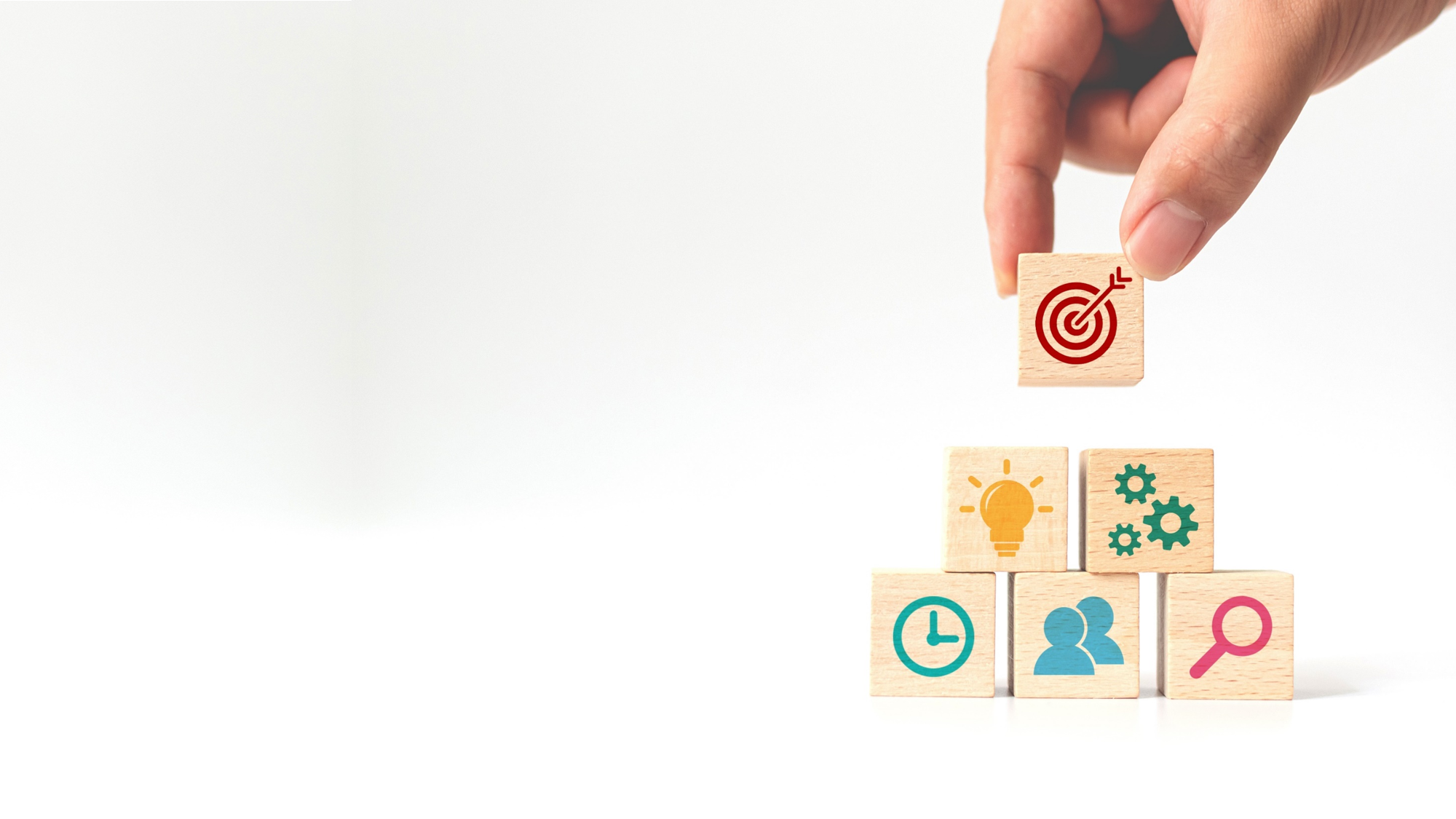 Medical and Academic Affairs:    	for medical staff
[Speaker Notes: [Keith]
The committees and “vehicles” for the work of MAA
Where input is collected from MS and decisions are made]
Medical and Academic Affairs (MAA) Executive Team
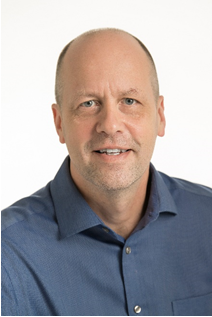 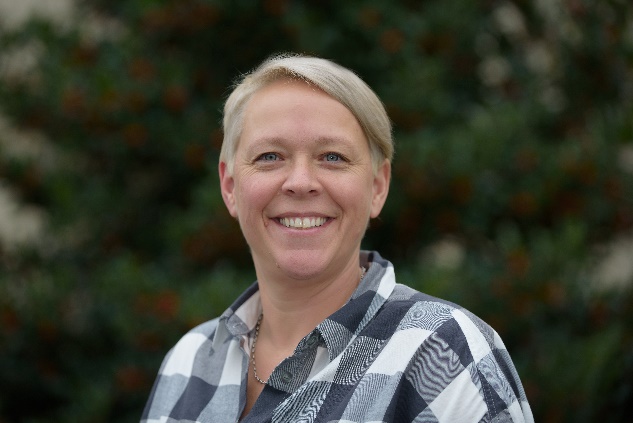 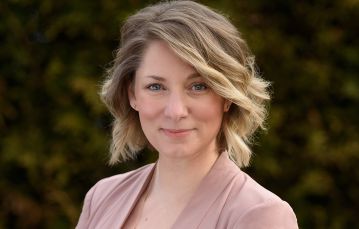 Dr. Keith MenardExecutive Medical Director, 
Medical Staff Governance
Dr. Michelle WeizelExecutive Medical Director, Medical and Academic Affairs
Laura NielsenExecutive Director, 
Medical & Academic Affairs
Medical Affairs (MAA) Leadership
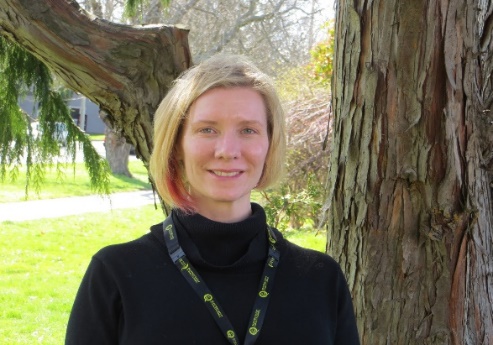 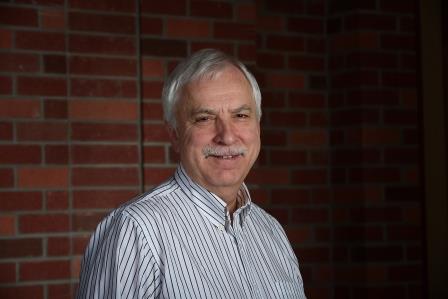 Emma IsaacDirector, Primary Care Support & Resources
Dr. George Forster
Medical Director, Primary Care 
Support and Resources
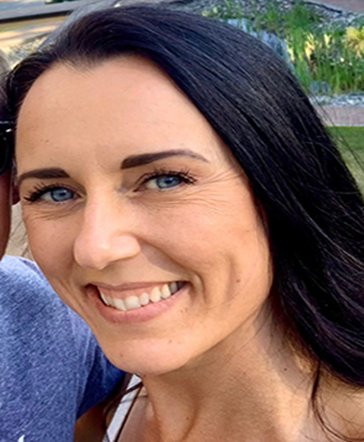 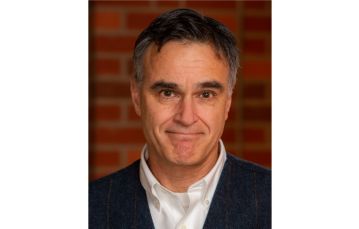 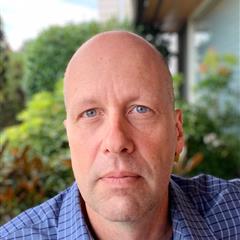 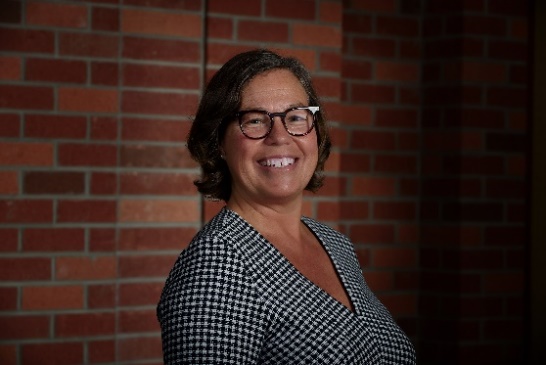 Jill Pearman, RM
Medical Director, Medical Staff Credentialing, Privileging and Governance
Dr. Bruce Campana
Medical Director, Enhanced Medical Staff Support
Dr. Keith MenardMedical Director,
Human Resources Planning
Sara CampbellDirector, Medical Staff Support and Resources
Medical Affairs (MAA) Leadership
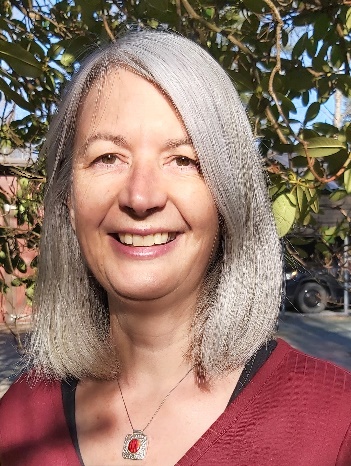 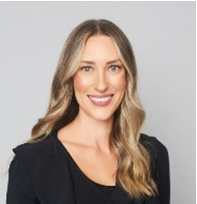 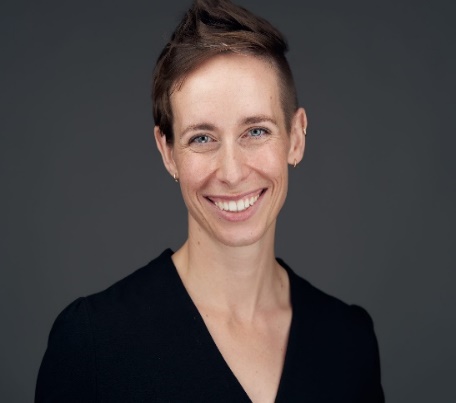 Ms. Jennie Aitken
Director, Medical Staff Quality and Improvement
Dr. Adele Harrison
Medical Director, Clinical Improvement & Medical Staff Development
Ms. Alanna Black
Director, Medical Staff Partnerships and Communications
Medical Affairs Leadership
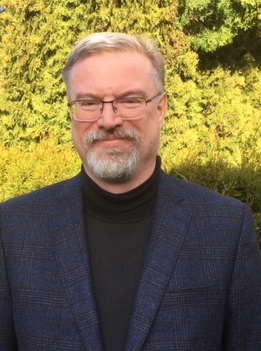 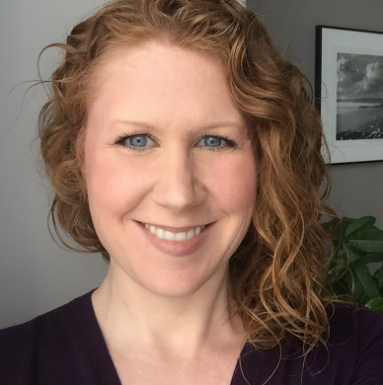 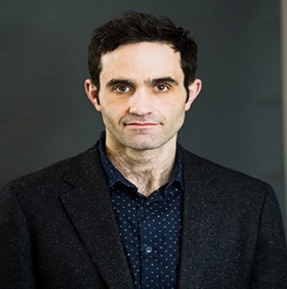 Dr. Dean Kolodziejczyk
Medical Director, Medical Staff Contract and Compensation
Christine JeffreyDirector, Practice Design & Compensation
Geoffrey HomerDirector, Clinical Service Contract Negotiation
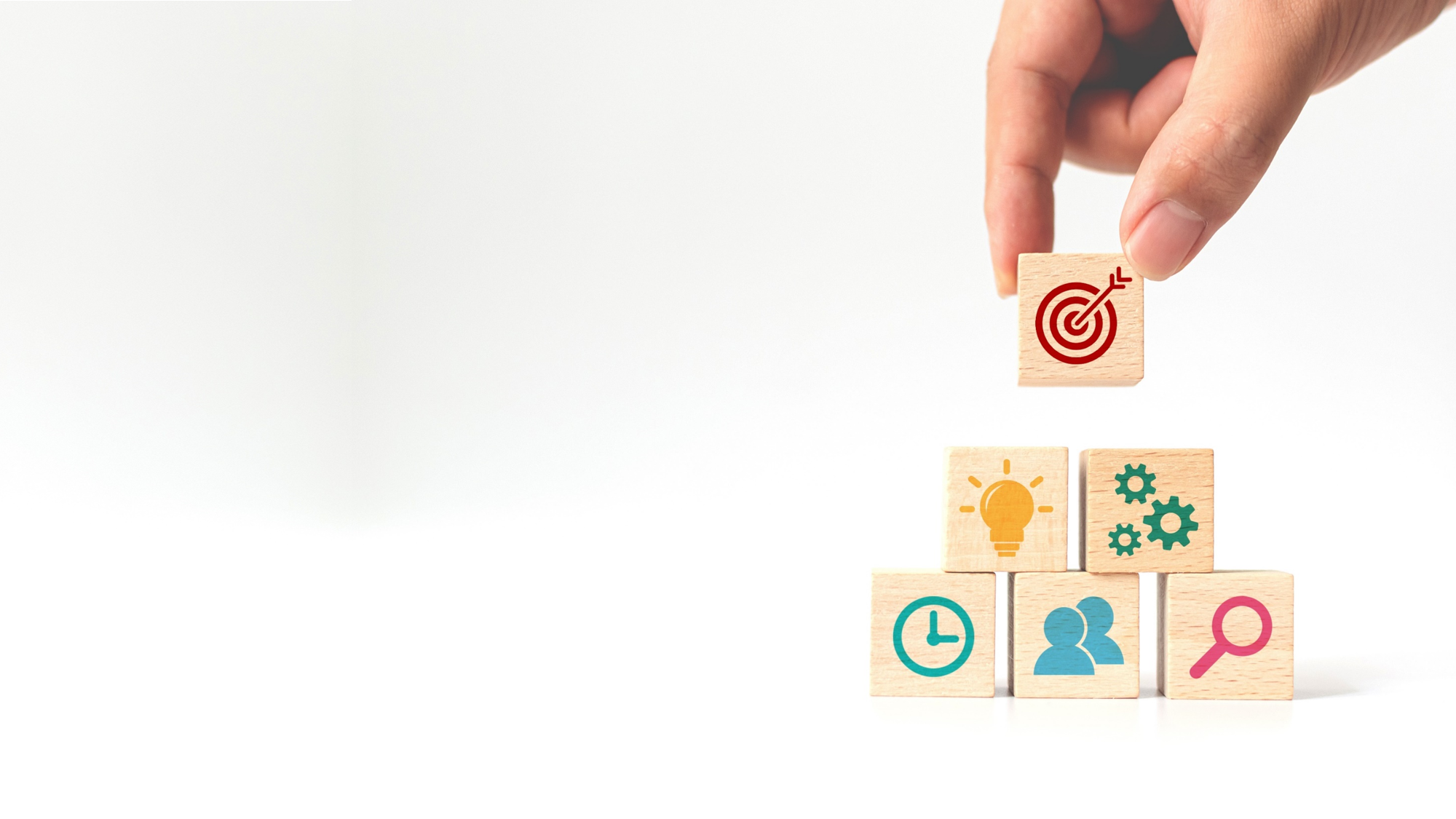 MAA: Medical Staff Governance Structures
[Speaker Notes: [Keith]
The committees and “vehicles” for the work of MAA
Where input is collected from MS and decisions are made]
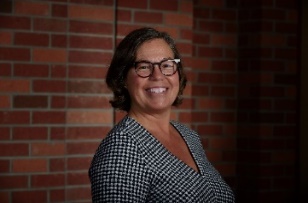 Jill Pearman RM
Medical Director, Medical Staff Credentialing, Privileging and Governance
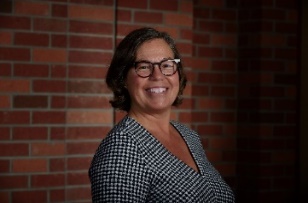 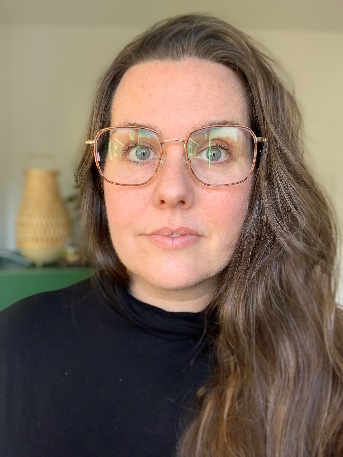 Leslie Rewega
Manager, Medical Staff 
HR Planning and Governance
[Speaker Notes: [Keith]
Supports departmental- recall the chart in the beginning that outlines the departmental and operational structures.  This team supports the left side of the table – the departmental structure
Support implementation of the Medical staff Bylaws and rules
Developing better reporting up and down

Update with committee slide. Connectivity]
HAMAC (Health Authority Medical Advisory Committee)
Diverse membership: Dept Heads, Chiefs of Staff, MSA and Executive Medical Directors.
Endorses the work and recommendations of subcommittees
Makes recommendations directly to the Board Of Directors
Focus is the quality, effectiveness, and availability of medical care provided within VIHA Facilities and Programs
Advises operational teams, but does not advise Board on operational issues.
Medical Staff Committees:
Local Medical Advisory Committees (LMACs):
[Speaker Notes: Keith] 
/briefly the committees and Chairs
LMACS: hospitals plus 2 (Ladysmith and chemainus). future others?
LMACS design to align with HAMAC (medical staff quality and care)]
Medical Staff Associations (MSAs)
MSAs consist of medical staff who have privileges at 11 sites
To provide voice to the Medical Staff and to represent the views of its local 
To provide a forum to inform and connect the Medical Staff
To raise regional matters of significance with local administration and HAMAC
To engage members on program and resource planning
Report to HAMAC through HAMSA

For more information visit
https://medicalstaff.islandhealth.ca/index.php/medical-staff-associations
Credentialing & Privileging
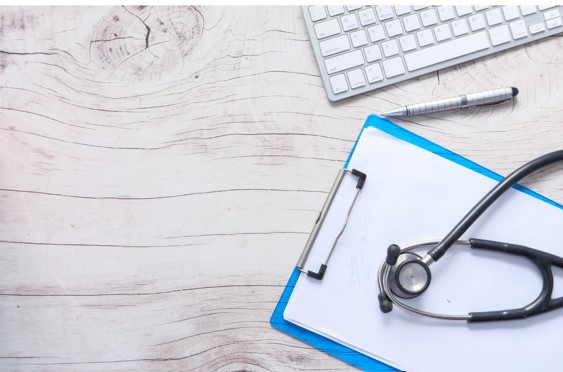 Credentialing is the process whereby a Practitioner’s qualifications (education, training, experience and professional attributes) are validated and reviewed against established standards

Privileging is the process whereby a Practitioner is authorized to practice within a particular clinical domain and provide particular clinical procedures at a specific site (or sites).
[Speaker Notes: Explain difference
A site can do this, not that]
Credentialing & Privileging
The main functions of the Medical Staff Credentialing & Privileging team are to support with inquiries, including but not limited to:   
Specifics regarding individual medical staff credentialing & privileges in    your department
Reports/directory (CACTUS) for Medical Staff within your department
Provider Reappointment
Category Changes, leaves of absence, site changes & Locum Tenens
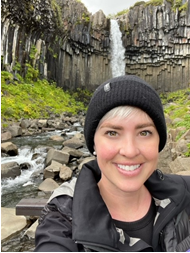 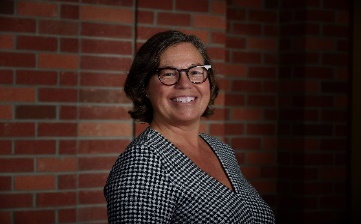 For more information visit https://medicalstaff.islandhealth.ca/organization/medical-academic-affairs/credentialing-and-privileging
Jessica Havens
Manager, Medical Staff Credentialing and Privileging
Jill Pearman RM
Medical Director, Medical Staff Credentialing, Privileging and Governance
[Speaker Notes: Categories: understand (DH/SH), as well as LOA]
Enhanced Medical Staff Support (EMSS)
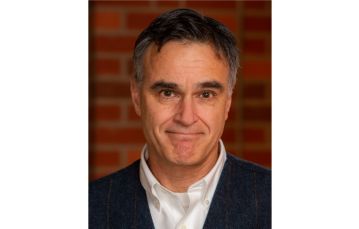 The main functions of the Enhanced Medical Staff Support (EMSS) team are to: 
 Supports medical leaders who may be asked to attend to concerns raised regarding professionalism or performance of medical staff
 Supports & helps to resolve professional issues as they arise, & works proactively to enhance the capacity & ability of medical & other leaders across the organization to understand, manage & resolve concerns
 Supportive, solutions-based rather than punitive if possible
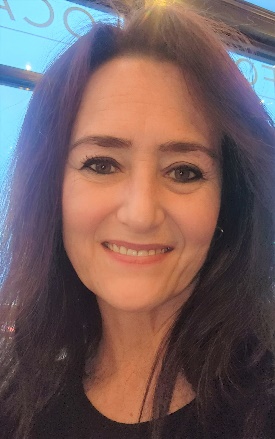 Dr. Bruce Campana
Medical Director, Enhanced Medical Staff
Daphne Van der Boom
HR Specialist, Enhanced Medical Staff
For more information visit 
https://medicalstaff.islandhealth.ca/organization/medical-academic-affairs/enhanced-medical-staff-support-emss  
or contact Bruce.Campana@islandhealth.ca
[Speaker Notes: Support service available when issues arise around professionalism involving members of medical staff
Respectful workplace redirects

Supportive approach, non- punitive where possible
Contact for early guidance, advise, 
Do not consider this as a ‘reporting’ process
-Tool kit with stages
MS concerns: DH or SH >>> DH or COS.]
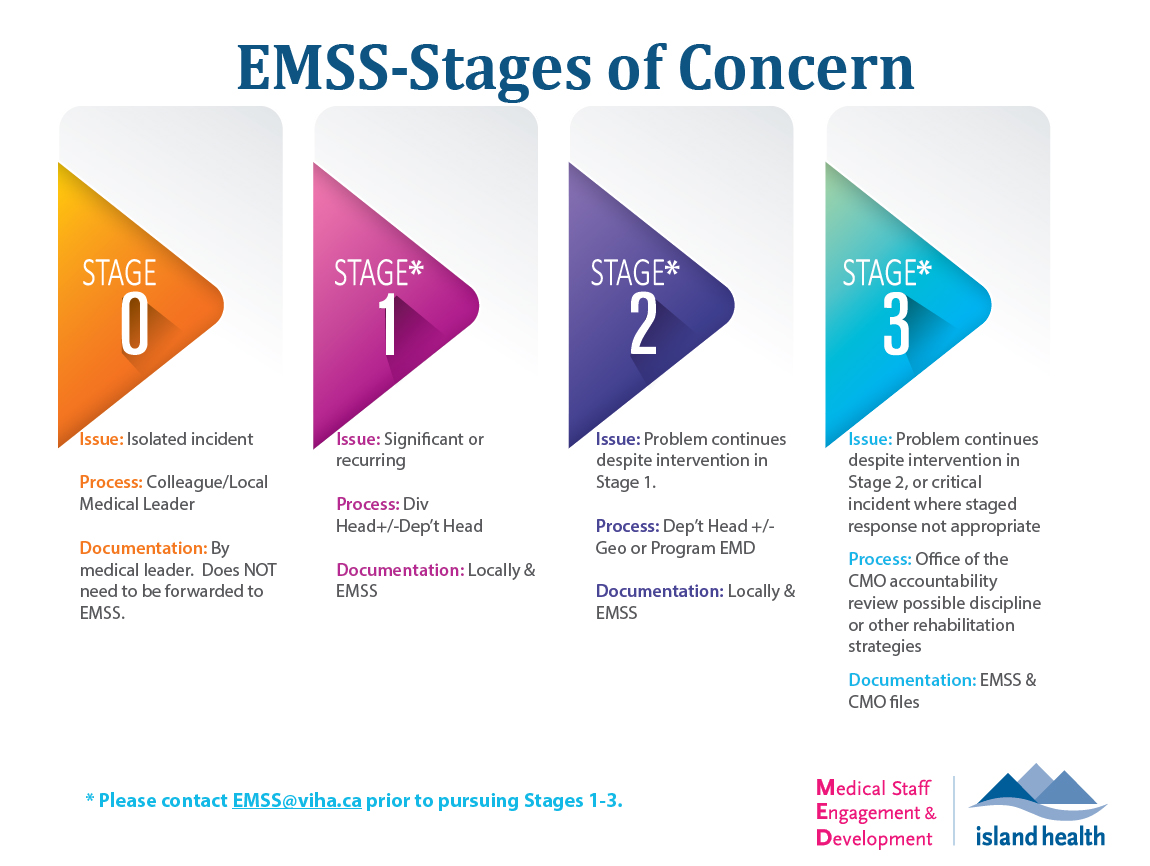 No
[Speaker Notes: Here is graphic explaining the stages of support and discipline.  Just remember that 0 is better than 3.  There are a fair number of 0s.  Very few 2s and 3s.]
Partnerships, Communication & Leadership Development
Medical staff communications including medical staff website (https://medicalstaff.islandhealth.ca), newsletters & bulletins, events calendar, town halls
Develop & support systems navigation through orientation for medical leaders & medical staff; additional supports available for rural physicians.
Support departmental CPD rounds and other organizational education. 
 Advises on CME accreditation process.
 Develops leadership development programing
 Promotes learning opportunities
 Administration of education funding
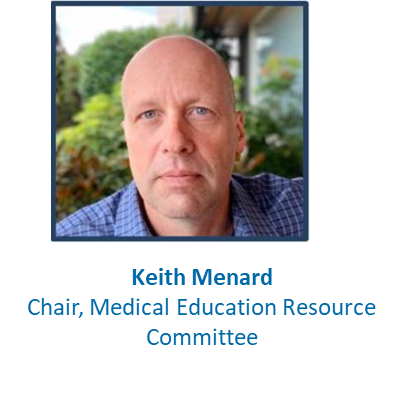 For more information visit https://medicalstaff.islandhealth.ca/organization/medical-academic-affairs/communications-and-development 

Contact: MedStaffCommunications@islandhealth.ca or MedStaffDevelopment@islandhealth.ca
[Speaker Notes: Communication key thru covid
Developed robust newsletter and town hall, lots of engagement
Opportunities: news, members events, etc]
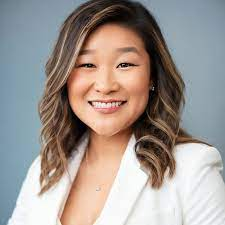 Recruitment
Human Resource Planning
Assist departments with impact assessment & approval process for recruitment of physicians, midwives and dentists
Provide advice & support to ensure compliance with the recruitment policy 
Support search & selection processes
Manage the Practice Ready Assessment & UBC IMG Return of Service programs
Maria Kang
Medical Director, Recruitment and Service Stabilization
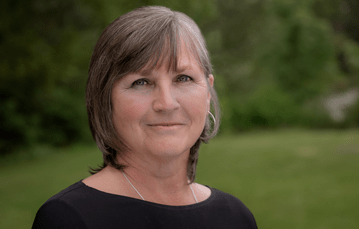 Eva Vincent
Manager, 
Medical Staff Recruitment
For more information visit 
https://medicalstaff.islandhealth.ca/organization/medical-academic-affairs/recruitment 
or contact Eva.Vincent@islandhealth.ca
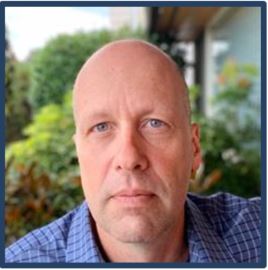 Keith Menard
Medical Director, Medical Staff Human Resources Planning
[Speaker Notes: Keith] –
Ensuring fair recruitment practice
Necessary approvals
Supporting selection committee
Position inventory database, how many medical staff, and FTE ish assignment
IMG – ensure physician requirements are completed

Spec Recruitment POLICY: KNOW!]
Practice Design Support and Compensation
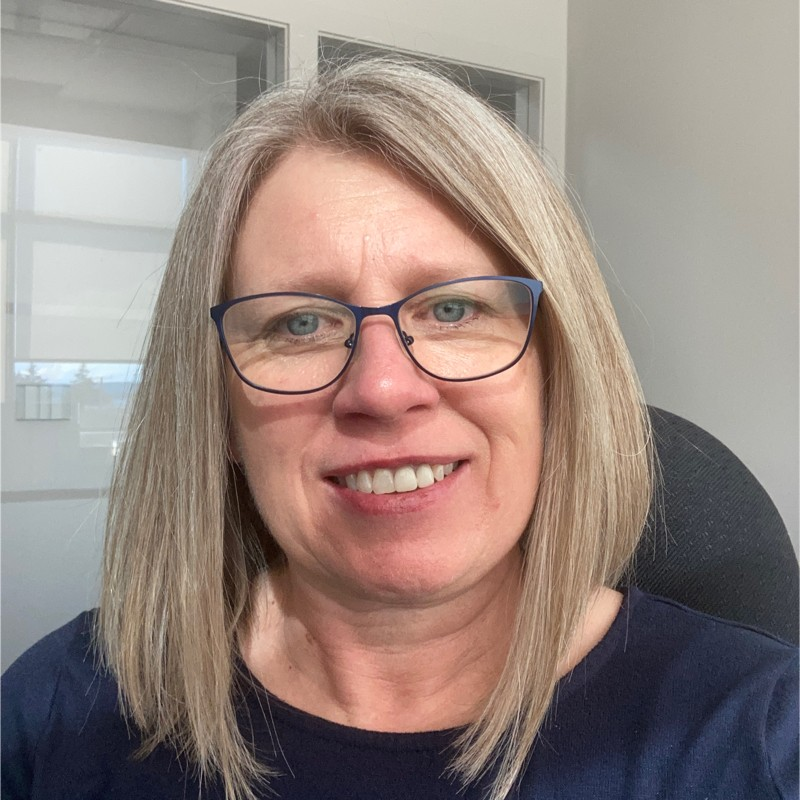 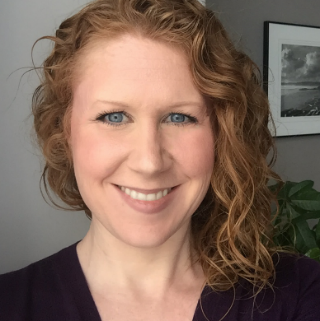 Provide guidance on designing, developing and describing medical staff services at Island Health. 
Work in partnership with departments to find contract solutions for medical staff
Laura SwanstromManager, Medical Staff Compensation and Practice Design
Christine JeffreyDirector, Practice Design & Compensation
For more information visit https://medicalstaff.islandhealth.ca/organization/medical-academic-affairs/practice-design-support
or contact laura.swanstrom@islandhealth.ca
Contract Management
Negotiate and prepare medical staff contracts for clinical, on-call (MOCAP), medical leadership and physician administrative services;
Process medical staff payments;
Facilitate medical staff contract management;
Provide stewardship for Ministry funds that support these services.
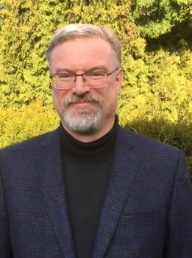 Dr. Dean Kolodziejczyk
Medical Director, Medical Staff Contract and Compensation
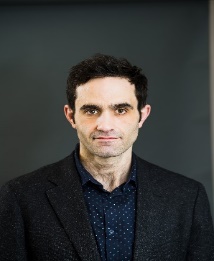 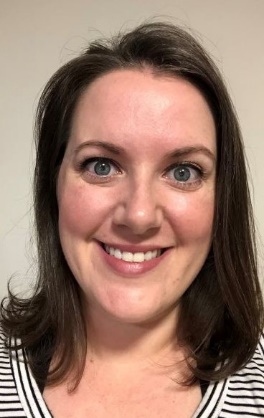 Jessie MathieManager, Medical Staff Contract Management
For more information visit https://medicalstaff.islandhealth.ca/organization/medical-academic-affairs/contract-management 
or contact Jessie.Mathie@islandhealth.ca
[Speaker Notes: Geoff new
APP, MOCAP]
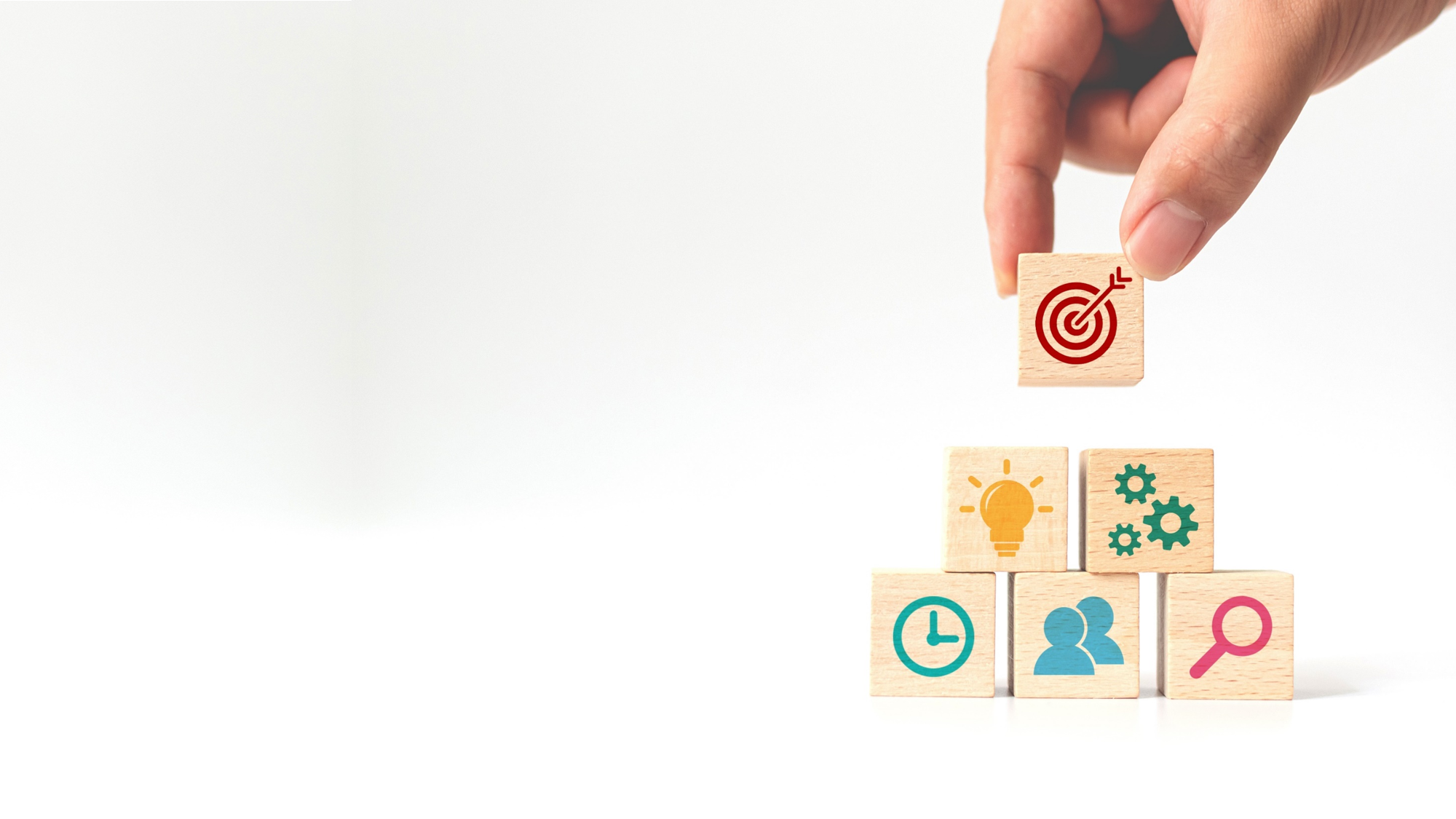 Medical Staff Quality Structures and Services
[Speaker Notes: [Keith]
40 mins]
Medical Staff Quality
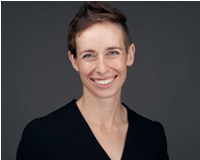 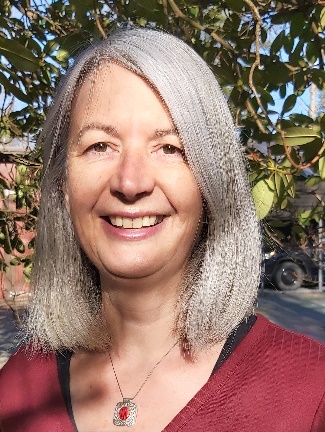 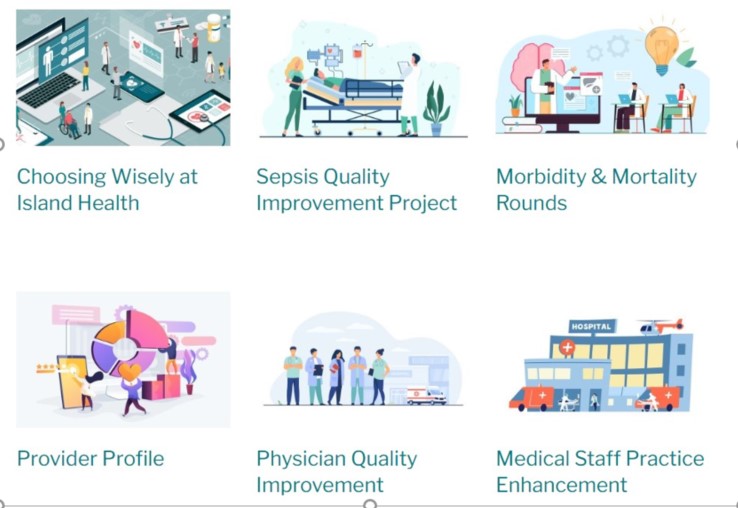 Dr. Adele Harrison
Medical Director, Clinical Improvement & 
Medical Staff Development
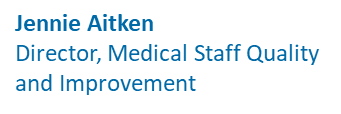 For more information about Medical Quality visit https://medicalstaff.islandhealth.ca/working-change/medical-quality
Or contact MedStaffQI@islandhealth.ca
[Speaker Notes: MS specifically: 
MAA teams above
Many projects/teams for MS focused QI]
Physician Quality Improvement
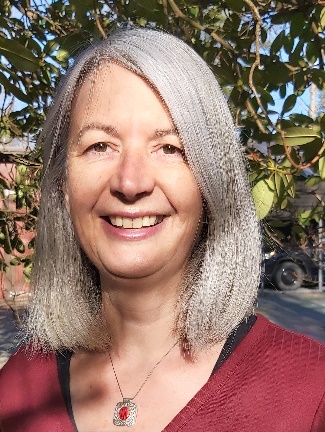 A professional development program available to a limited number of Island Health medical staff each year. 
Program supports participants to catalyze improvements in care quality by providing education, mentorship and technical support over 12 months. 
In addition, regular opportunities for medical staff to network & learn about quality improvement 
Unfortunately only for physicians.
Dr. Adele Harrison
Medical Director, Clinical Improvement & 
Medical Staff Development
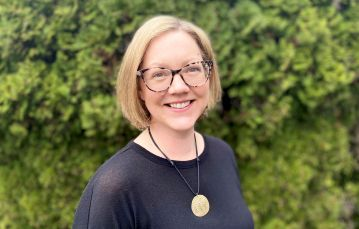 Karen Phenix
Manager, PQI/SQI
For more information visit 
https://medicalstaff.islandhealth.ca/physician-quality-improvement 
or contact Karen Phenix Manager, PQI/SQI  Karen.phenix@islandhealth.ca
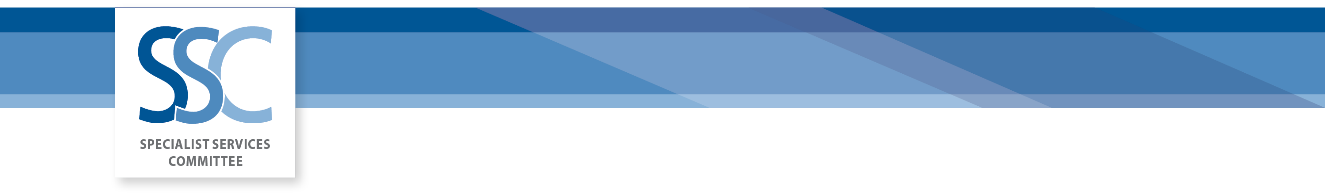 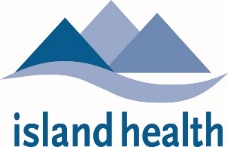 [Speaker Notes: Currently enrolling my cohort. Not filled!

Best entry for new leaders.

For new graduates wanting to continue clinical research.]
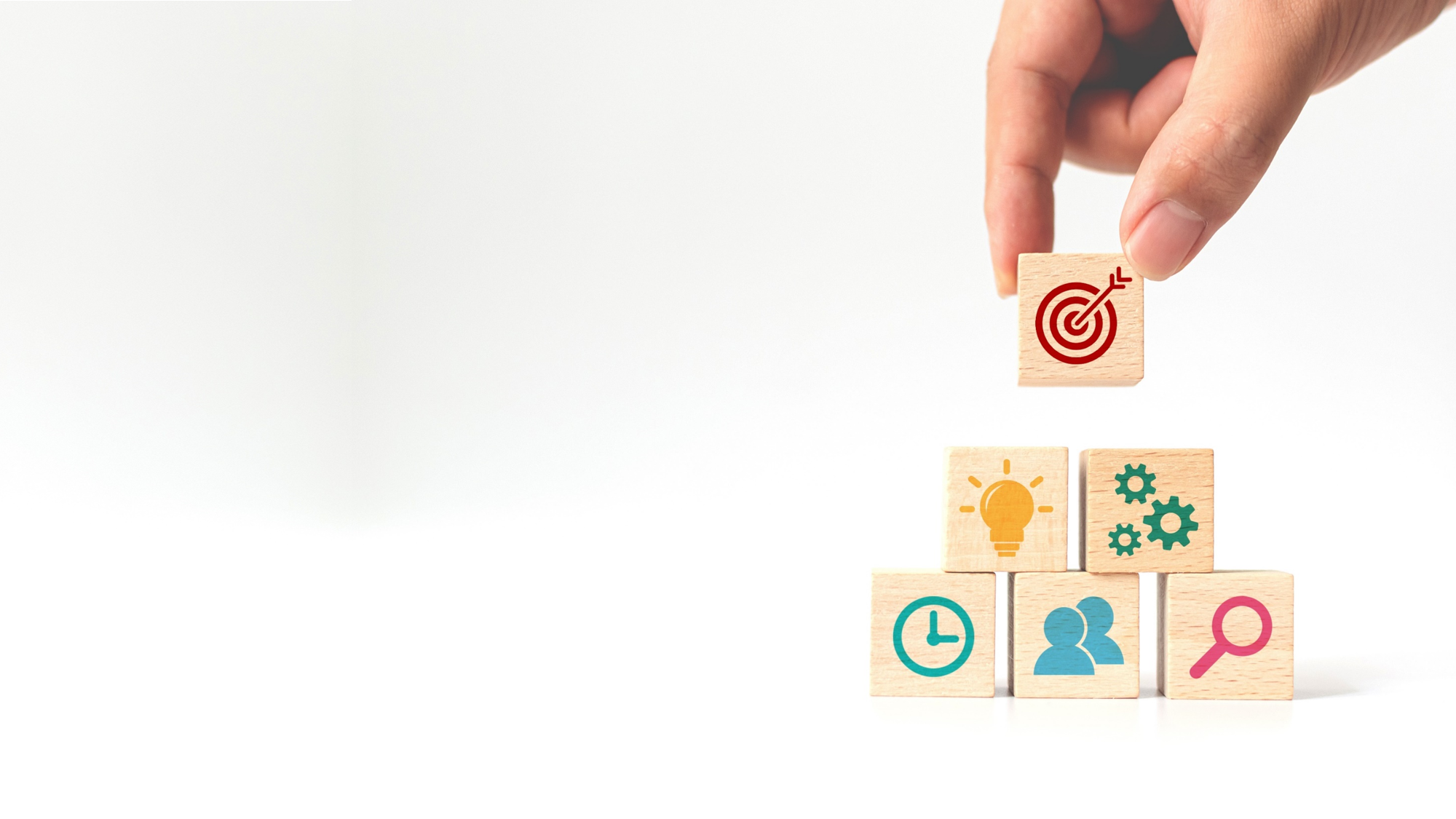 Island Health Quality Structures and Services
[Speaker Notes: [Keith]
40 mins]
CGII (Clinical Governance Initiative)
The Clinical Governance Improvement Initiative (CGII) was launched in the fall of 2021. 
Improving clinical governance improves clinical outcomes for patients, families and care teams. 
4 major lenses: 
leadership & culture; 
continuous improvement; 
people-centred; 
shared decision-making & accountability.
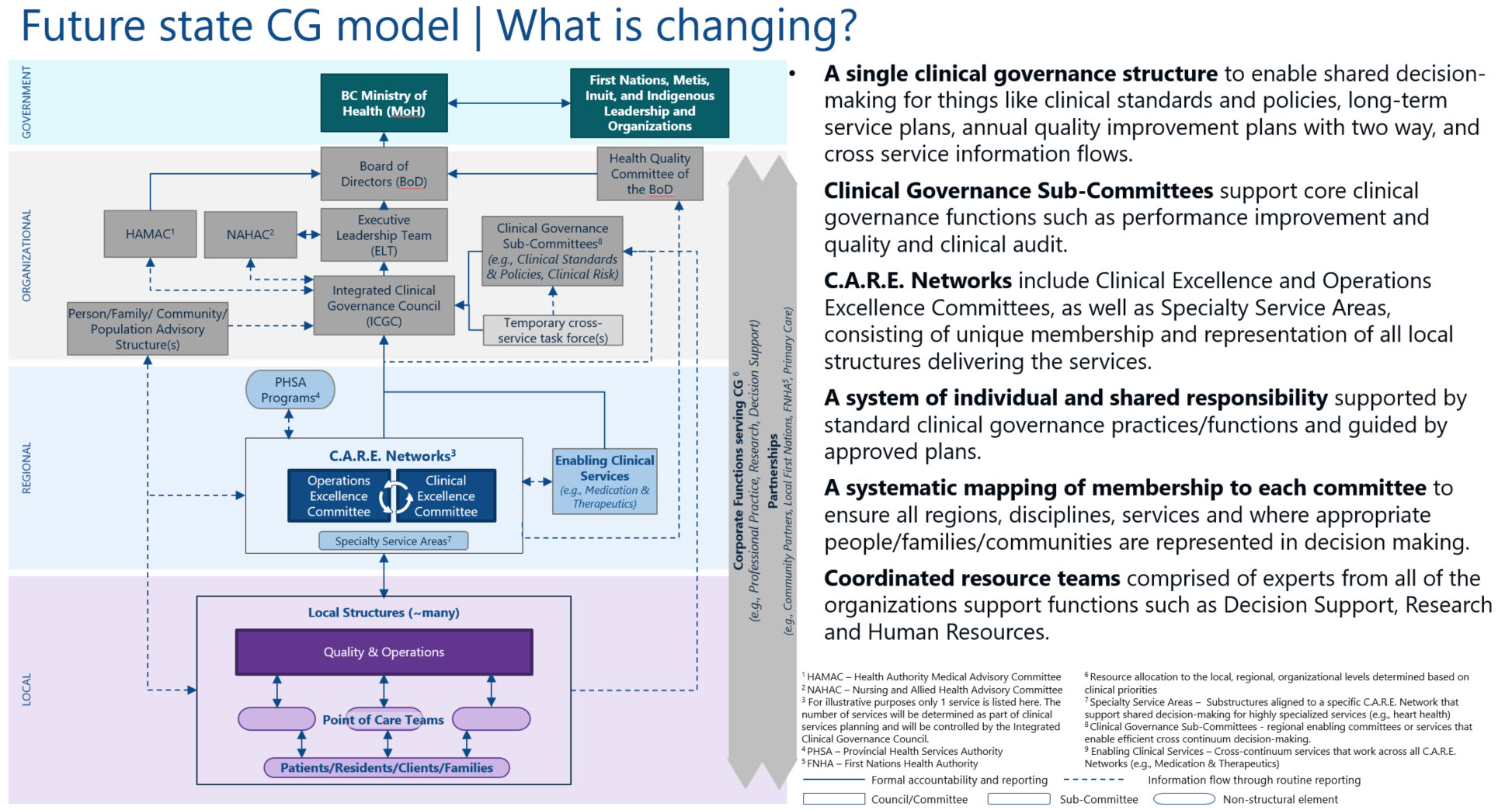 The Clinical Governance Improvement Initiative (CGII) was launched in the fall of 2021. Improving clinical governance improves clinical outcomes for patients, families and care teams. We have been listening to our care teams, and we are proud to be taking meaningful steps towards clear, simple, and transparent clinical governance and accountability. According to the Health Standards Organization, clinical governance is the framework by which the governing body, leaders, and health care providers have responsibility and accountability for the quality of care. The CGII is a critical next step in strengthening our​ organizational foundation for culturally-safe high-quality care, and for helping us achieve our strategic framework goals​ by 2025.
Clinical Governance Improvement Initiative | Medical Staff (islandhealth.ca)
[Speaker Notes: Roles are different

Programs: standards, best practice
Geos: implementation

Intersect w/ Medical Leads 

Example: Pediatric Asthma]
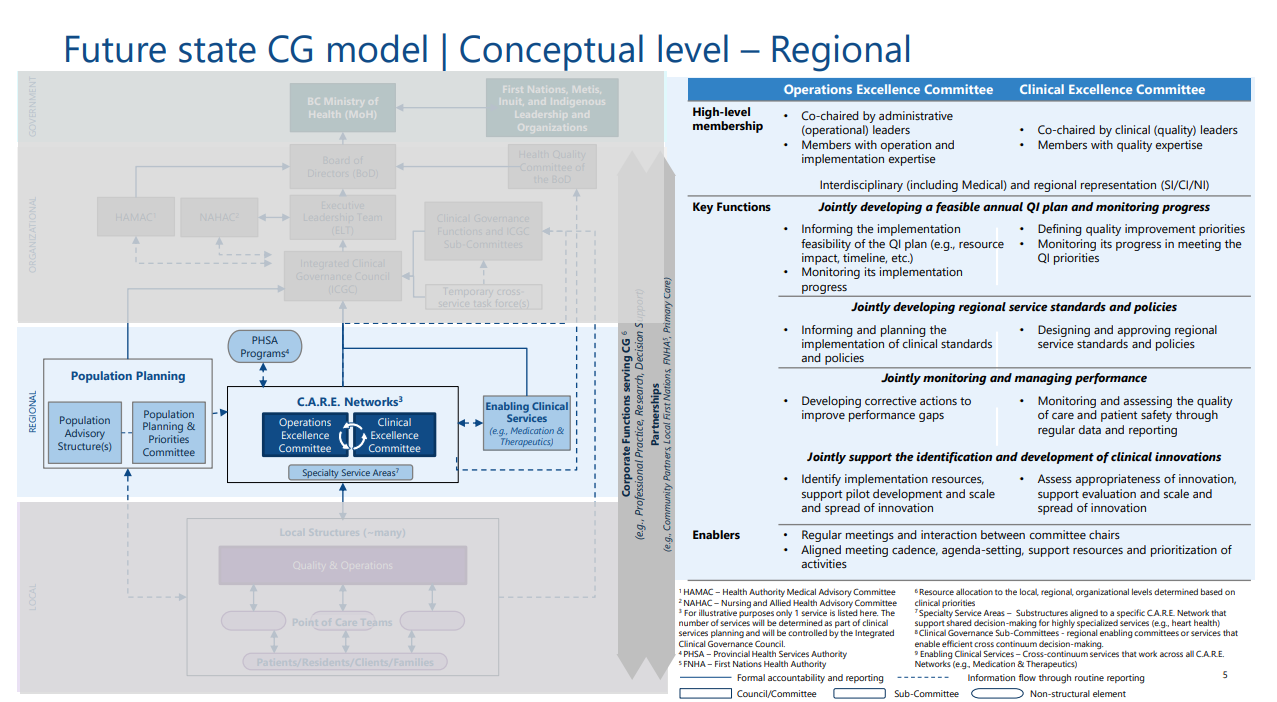 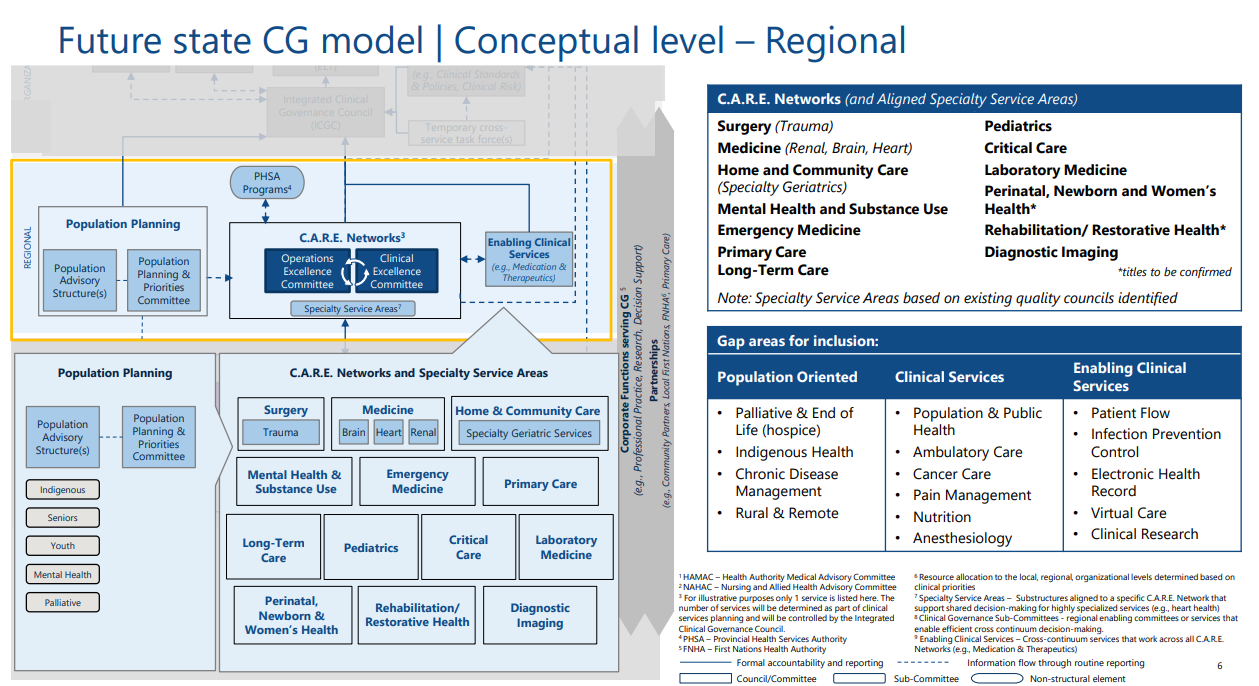 CARE Committees:
Goal: 4 medical staff for each Clinical Excellence Committee, 2 for each Operations Excellence Committee. 
Each committee will have approximately 20 members, not including chairs and patient partners. 
Remaining membership will include representatives from local quality and operations committees and professions that represent the scope of practice in the service.
Each OEC and CEC will have different members.
C.A.R.E. Network committees began functioning in September 2023.

Clinical Governance Improvement Initiative | Medical Staff (islandhealth.ca)
Patient Care Quality Office (PCQO)Patient Safety Learning System (PSLS)
PCQO purpose within Island Health is to provide an accessible, visible and transparent point of contact for patients, family members and /or their representatives to share feedback, compliments, obtain clarification and information, and to resolve concerns about quality of care received.
https://intranet.islandhealth.ca/departments/quality/pcqo/Documents/director-tool-kit.pdf

The BC Patient Safety & Learning System is a web-based reporting tool that helps health-care providers manage patient safety events and share lessons learned to improved patients’ safety and quality of care.
https://intranet.islandhealth.ca/departments/quality/psls/Pages/default.aspx
[Speaker Notes: Send to Director, can we confirm this content is correct? Cc’d to Daisy HM -]
IHealth Governance Medical Leadership
IHealth Program Oversight
Ministry of Health, Board, and Executive oversight for IHealth progress, financials, and risks through the IHealth Task Force, IHealth Clinical Executive Steering Committee, and IHealth Financial Oversight Committee. 
IHealth-specific forums that oversee the design of EHR workflows and the EHR system configuration.  
Medical Staff regional council that meets monthly for Medical Staff Association (MSA) and Health authority engagement.
For more information visit: https://ihealth.islandhealth.ca/

IHealth Leadership
https://ihealth.islandhealth.ca/ihealth-for-staff/for-medical-staff/ihealth-medical-specialty-leads/
[Speaker Notes: KV to provide insight. 
Third bulletin Health authority medical staff enagement. MSA?
Medical Staff regional council that meets monthly for Medical Staff Association (MSA) and Health authority engagement.]
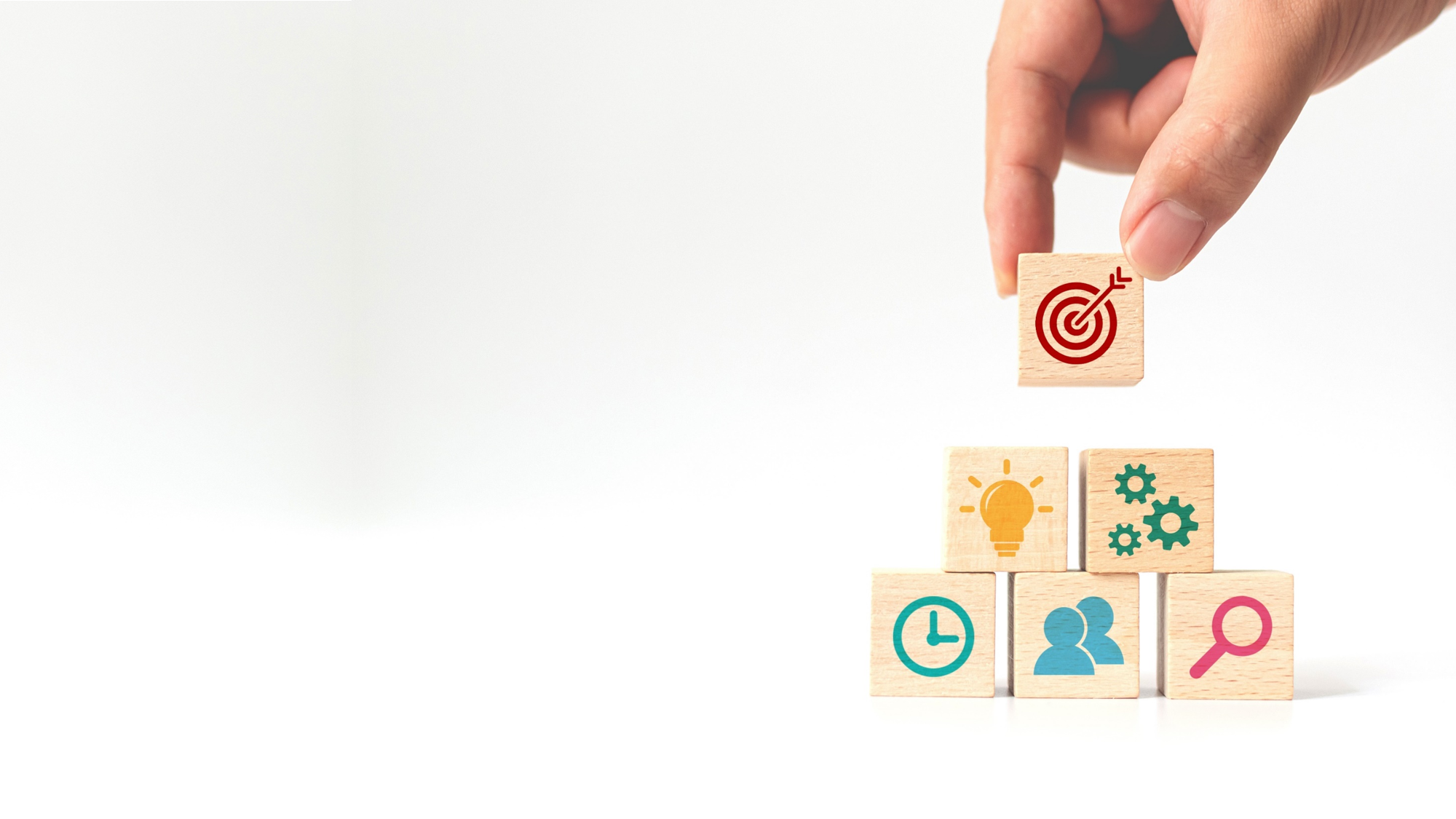 Working for Change
[Speaker Notes: [Keith]
The committees and “vehicles” for the work of MAA
Where input is collected from MS and decisions are made]
External funding for medical staff Physicians!
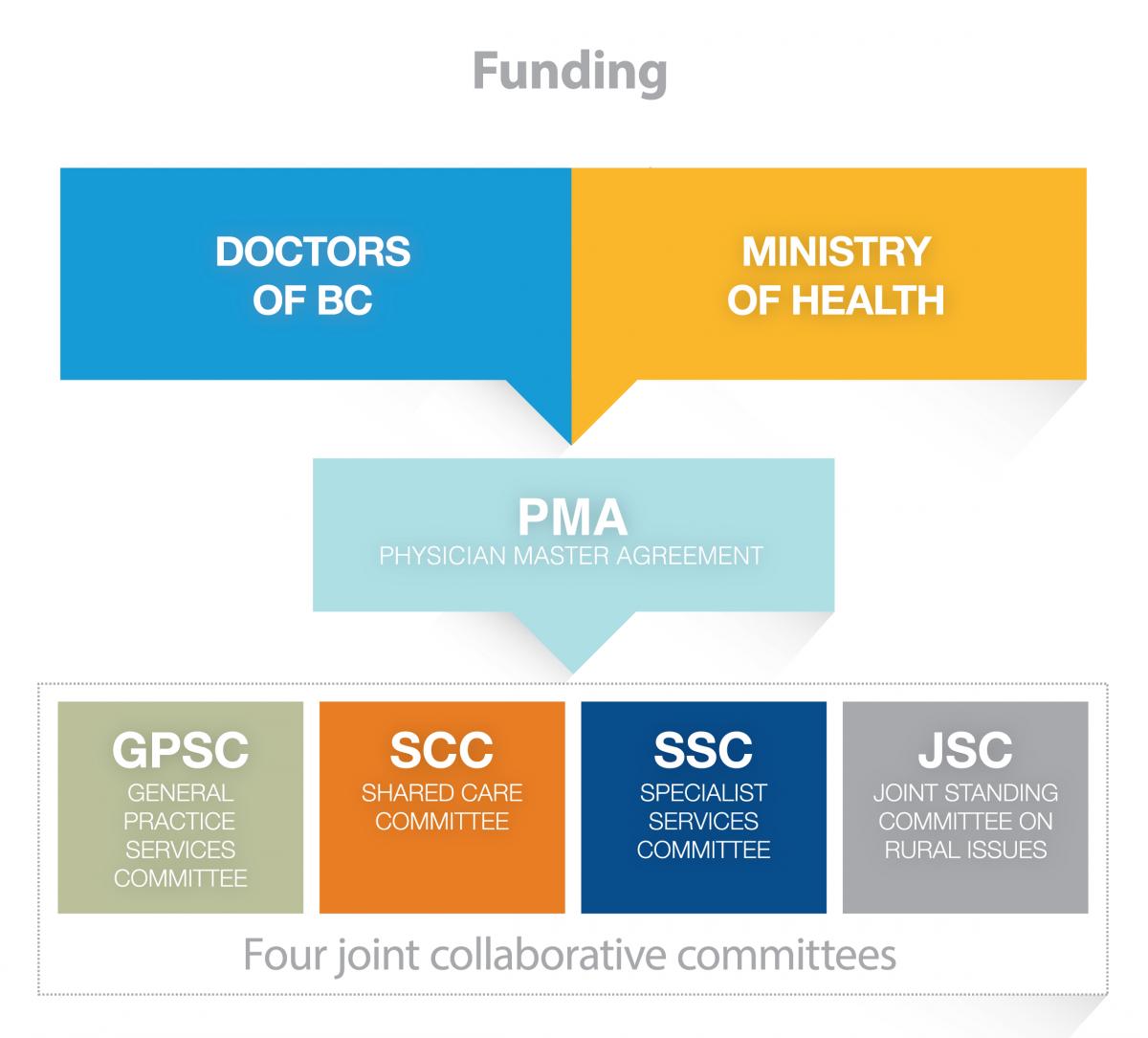 For more information visit
https://medicalstaff.islandhealth.ca/working-change/external-resources
[Speaker Notes: [Keith]
DOBC and MOH fund primary MS engagement money (non-leaders)
Problem: NP and MW

PQI: members directly to team (annual cohort recruitment)
FEI: MSA managed (rolling process?)
HSR: MAA managed (annual requests for project)]
External funding for medical staff Physicians!
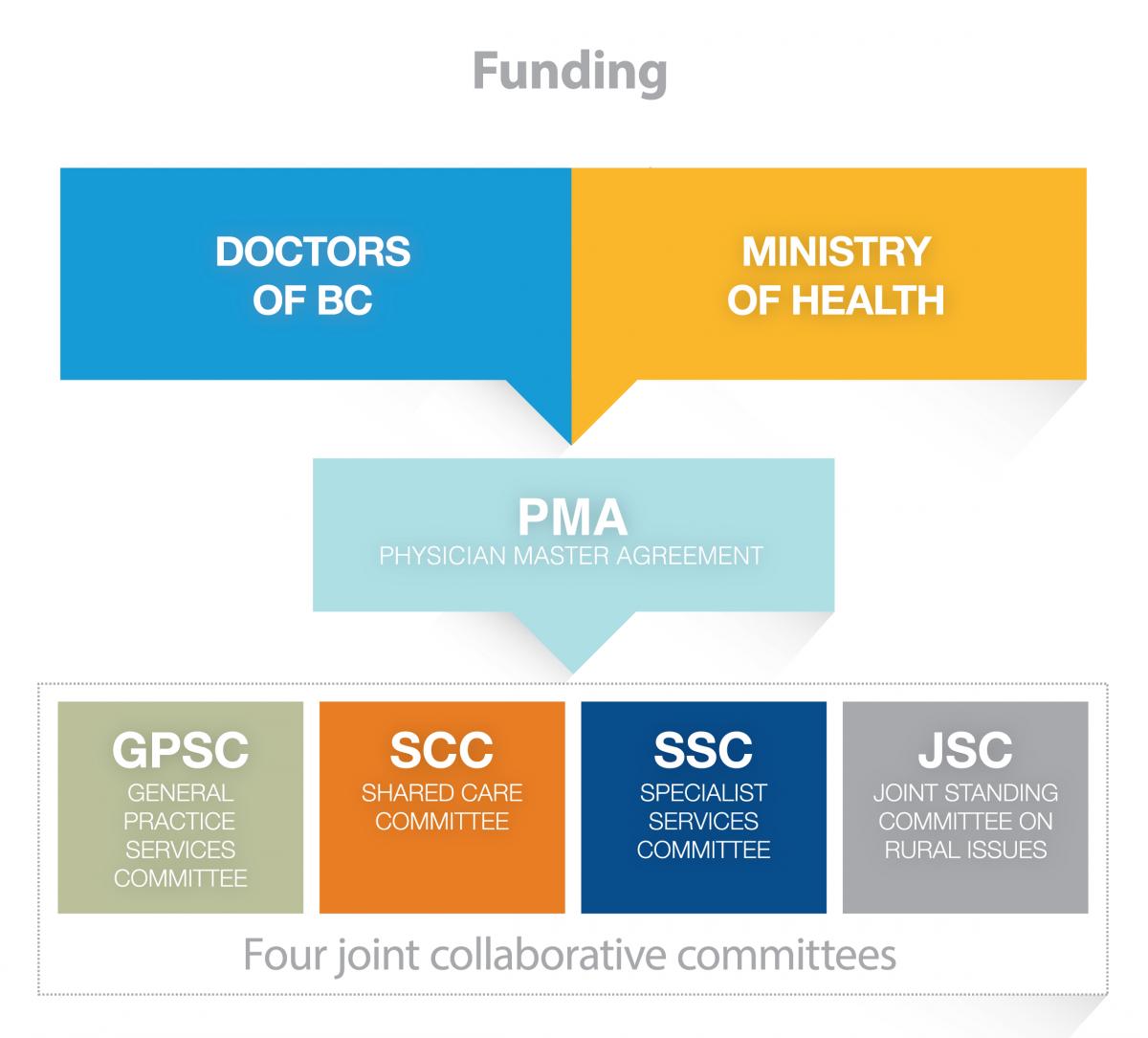 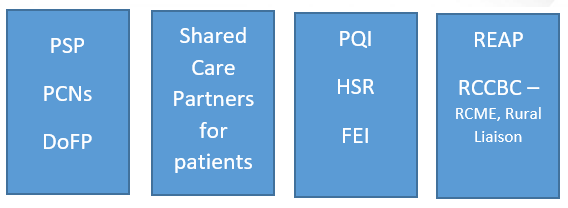 For more information visit
https://medicalstaff.islandhealth.ca/working-change/external-resources
23-Jan-2024
42
[Speaker Notes: PQI: members directly to team (annual cohort recruitment)
FEI: MSA managed (rolling process?)
HSR: MAA managed (annual requests for project)]
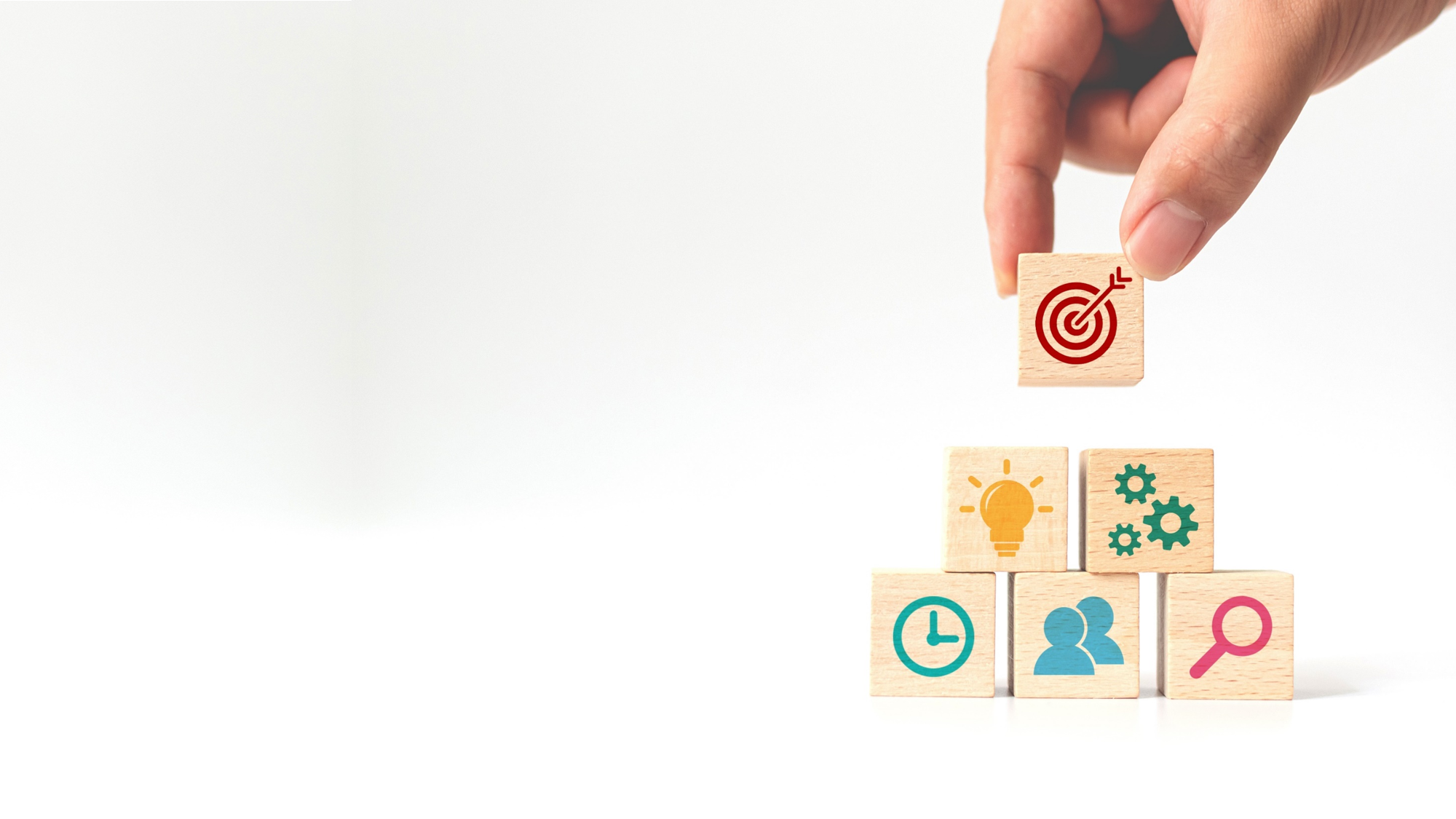 Island Health Strategic Planning
Direction Setting – Strategic Alignment
Health Authority Mandate letter
Bilateral meetings with CEO, Board Chairs, Deputy Minister
Ministry Strategy
Government Strategy
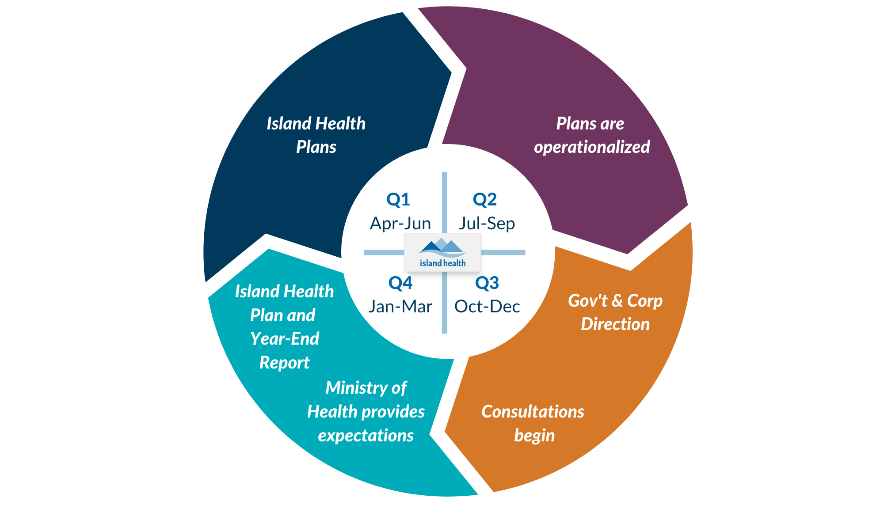 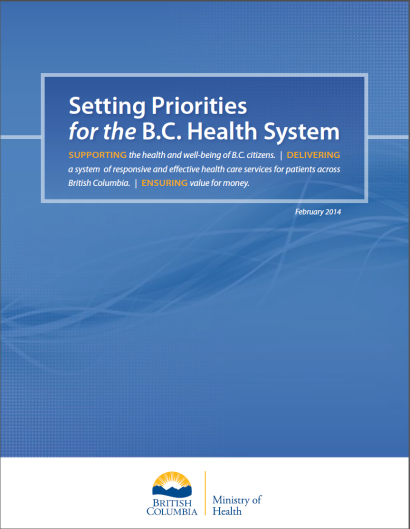 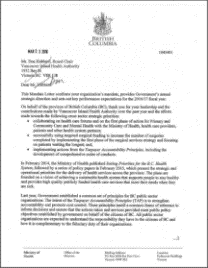 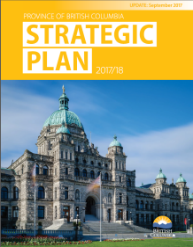 Island Health Strategic Work Plan Priorities | Reflects Priorities related to COVID-19 and Ministry Mandate Letter
Island Health strategic planning
Island Health Strategic Plan
https://connect.viha.ca/strategic-framework
[Speaker Notes: Update!

Direction setting documentation:
- Ministry of Health Strategic plan
- Government strategic plan 
- Bilateral meeting with CEO
- Government mandate 
- Island Health Strategic Priorities]
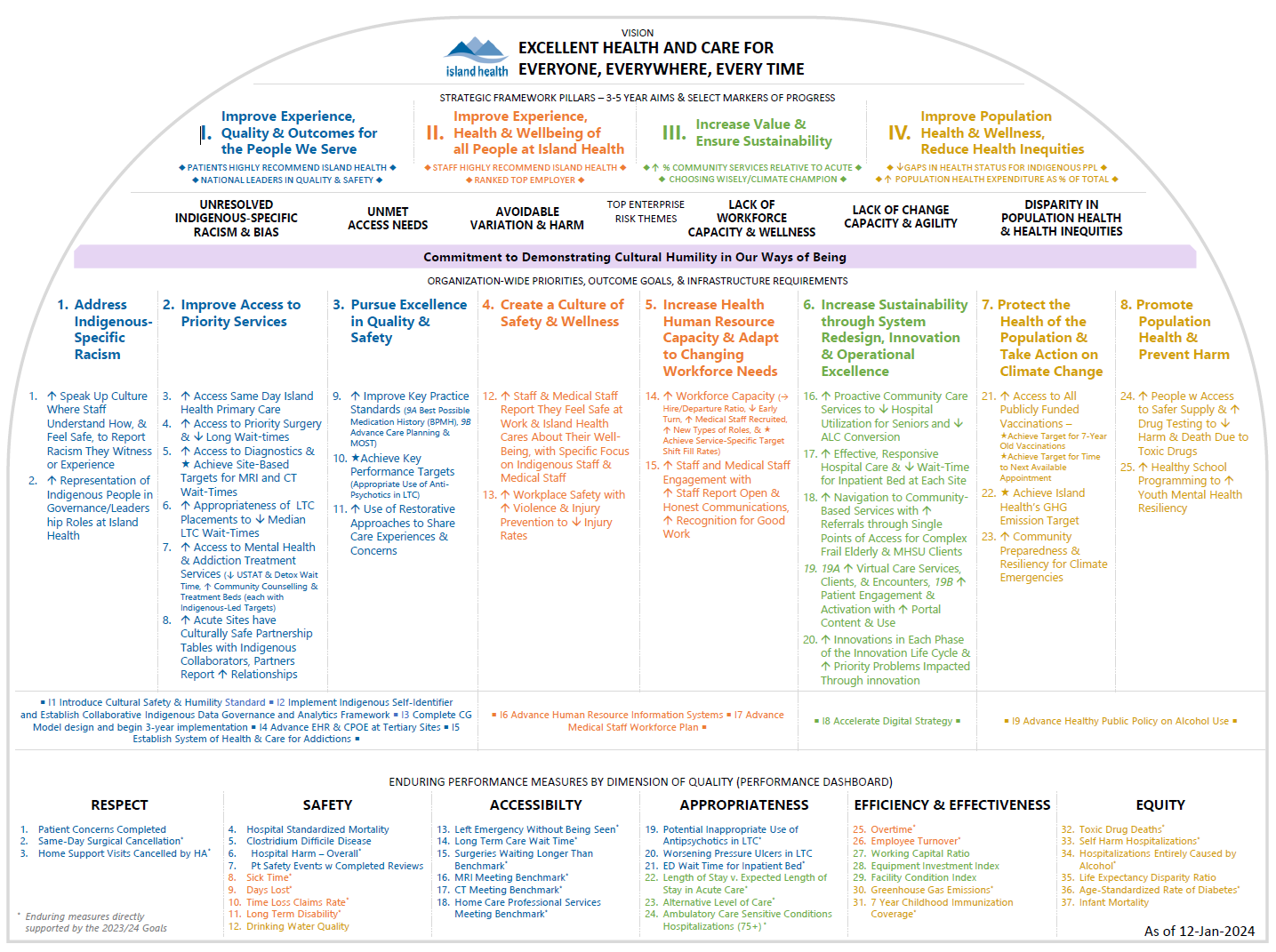 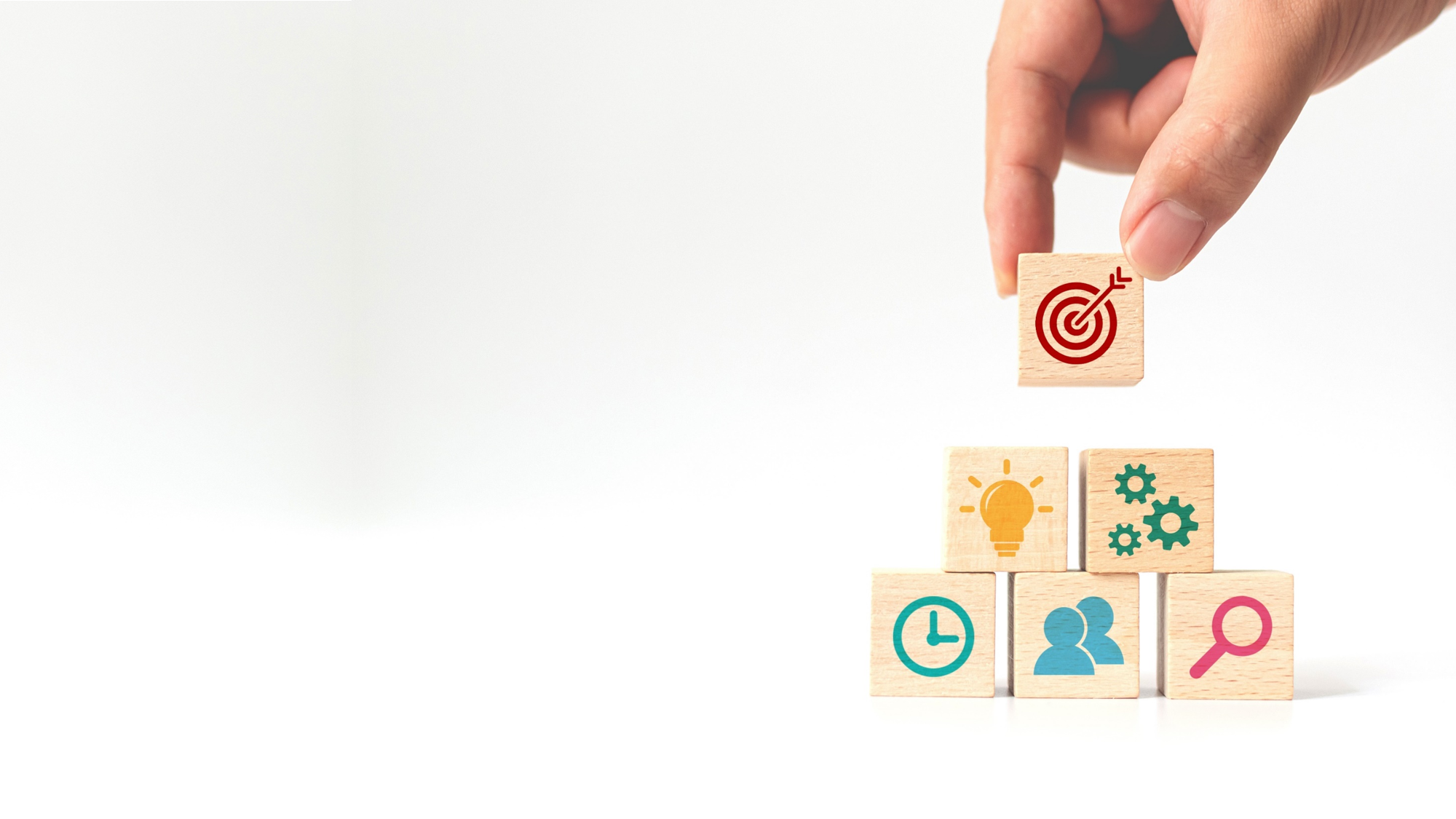 Thank You for stepping up!
[Speaker Notes: [Keith]
40 mins]
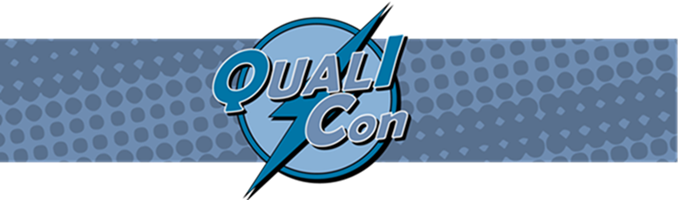 Thank You For Your Leadership
Ongoing System Navigation

Contact 

Medical Staff Communications, Education & Development 

MedStaffDevelopment@islandhealth.ca
[Speaker Notes: [Jennifer]

Contact us
Slides available on website
Send survey

Continuing to enhance materials so please use this as a hub for your information needs
And please reach out at any point – as mentioned earlier we are a contact for you thorough your tenure]
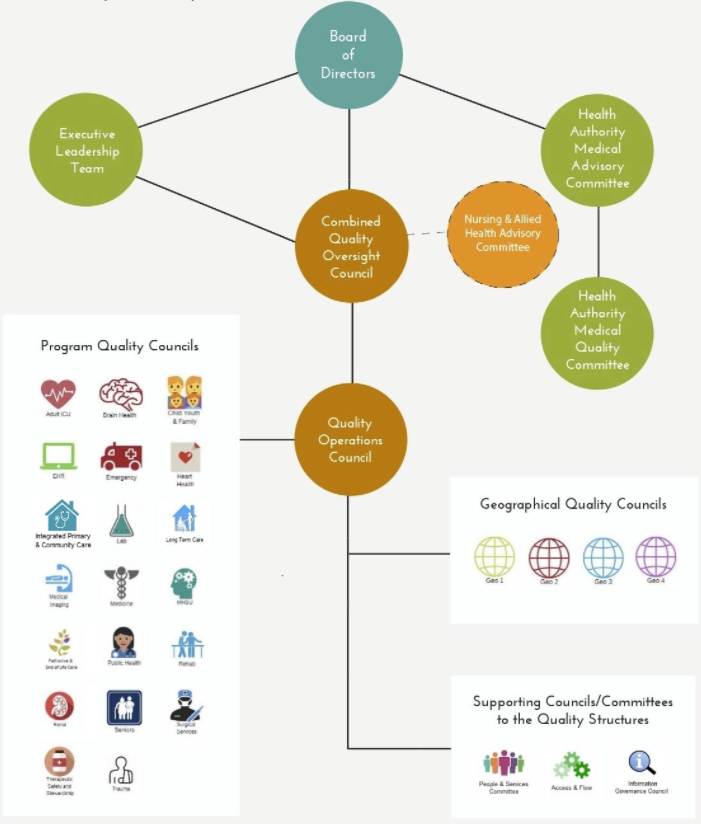 Island Health’s Quality Structure
The Quality Structures are the “information highway for quality”, where structures and process are in place to enable: 
High Standards of care
Transparent accountability for those standards
A constant dynamic of improvement
For more information visit
https://medicalstaff.islandhealth.ca/quality-safety-and-improvement-quality-structure
[Speaker Notes: Overarching QC
Programs and Geos (intersect)
…HAMQC make mention – how it aligns]
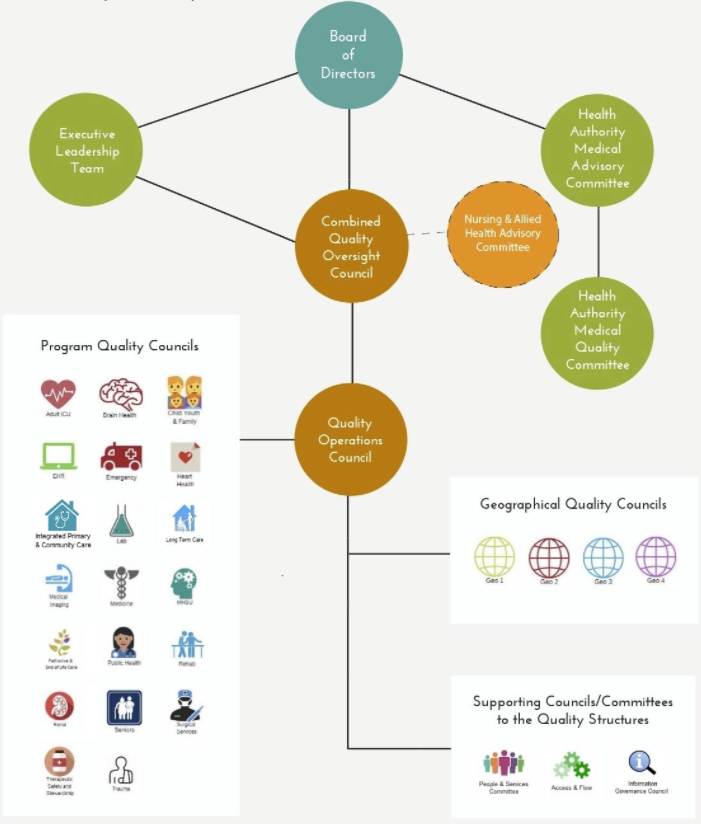 Island Health’s Quality Structure
The Quality Structures are the “information highway for quality”, where structures and process are in place to enable: 
High Standards of care
Transparent accountability for those standards
A constant dynamic of improvement
CURRENT: ENDING!
For more information visit
https://medicalstaff.islandhealth.ca/quality-safety-and-improvement-quality-structure
[Speaker Notes: Overarching QC
Programs and Geos (intersect)
…HAMQC make mention – how it aligns]
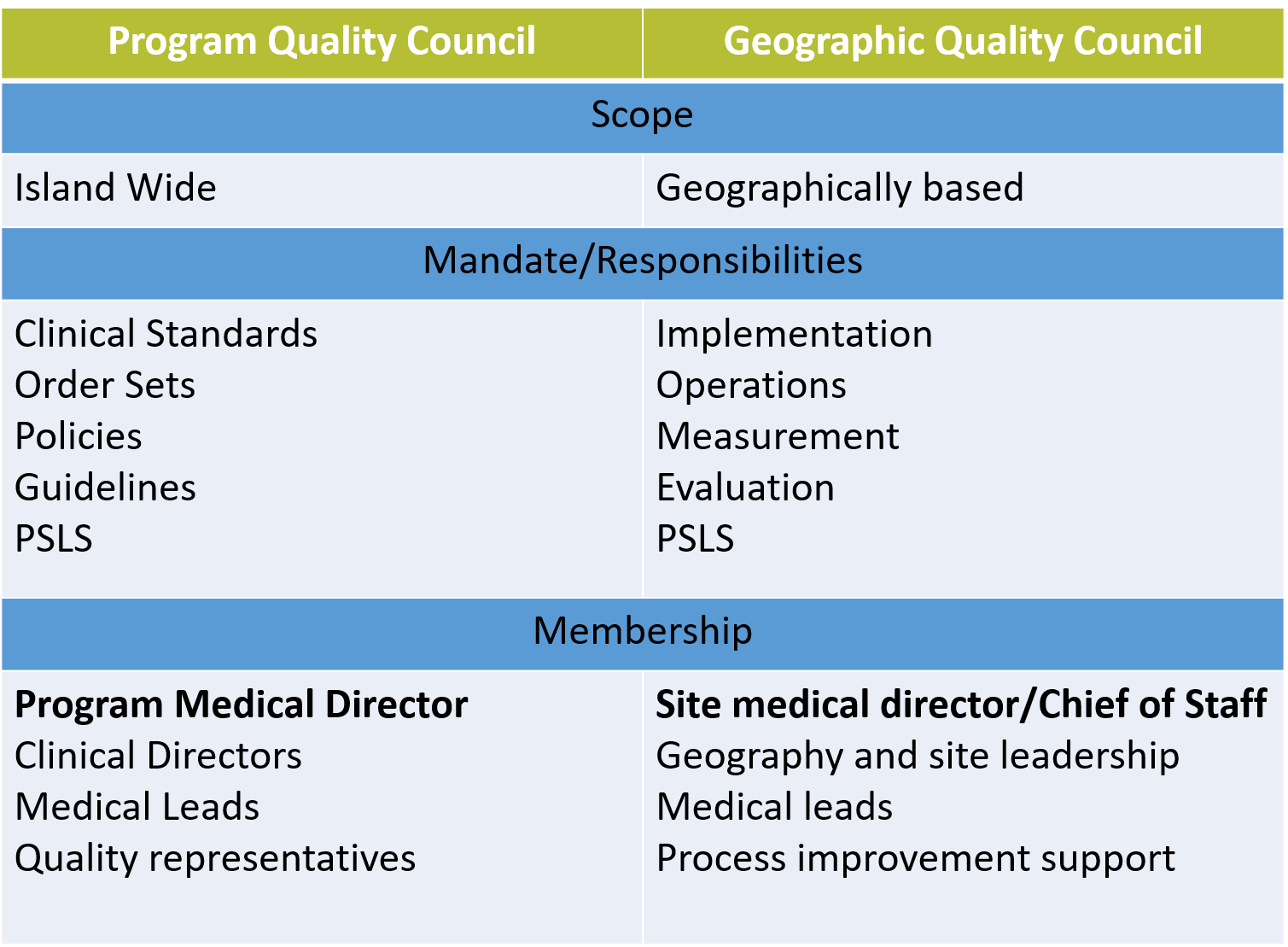 CURRENT: ENDING!
[Speaker Notes: Roles are different

Programs: standards, best practice
Geos: implementation

Intersect w/ Medical Leads 

Example: Pediatric Asthma]